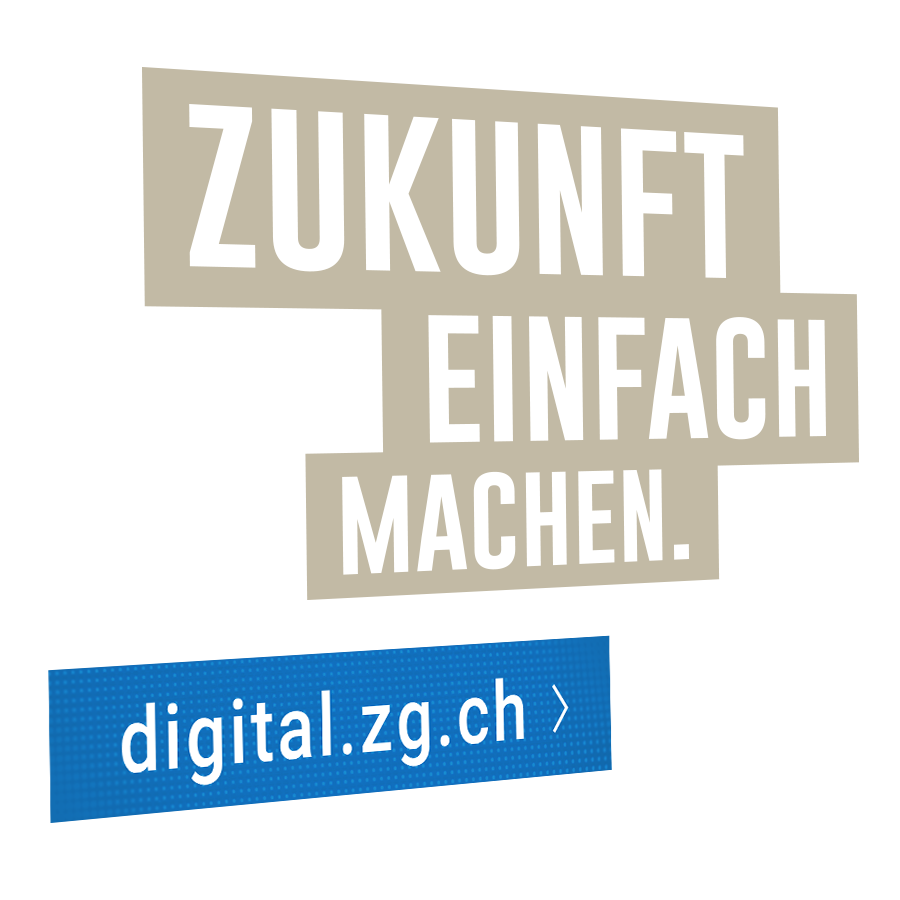 Werkzeuge für den Wandel
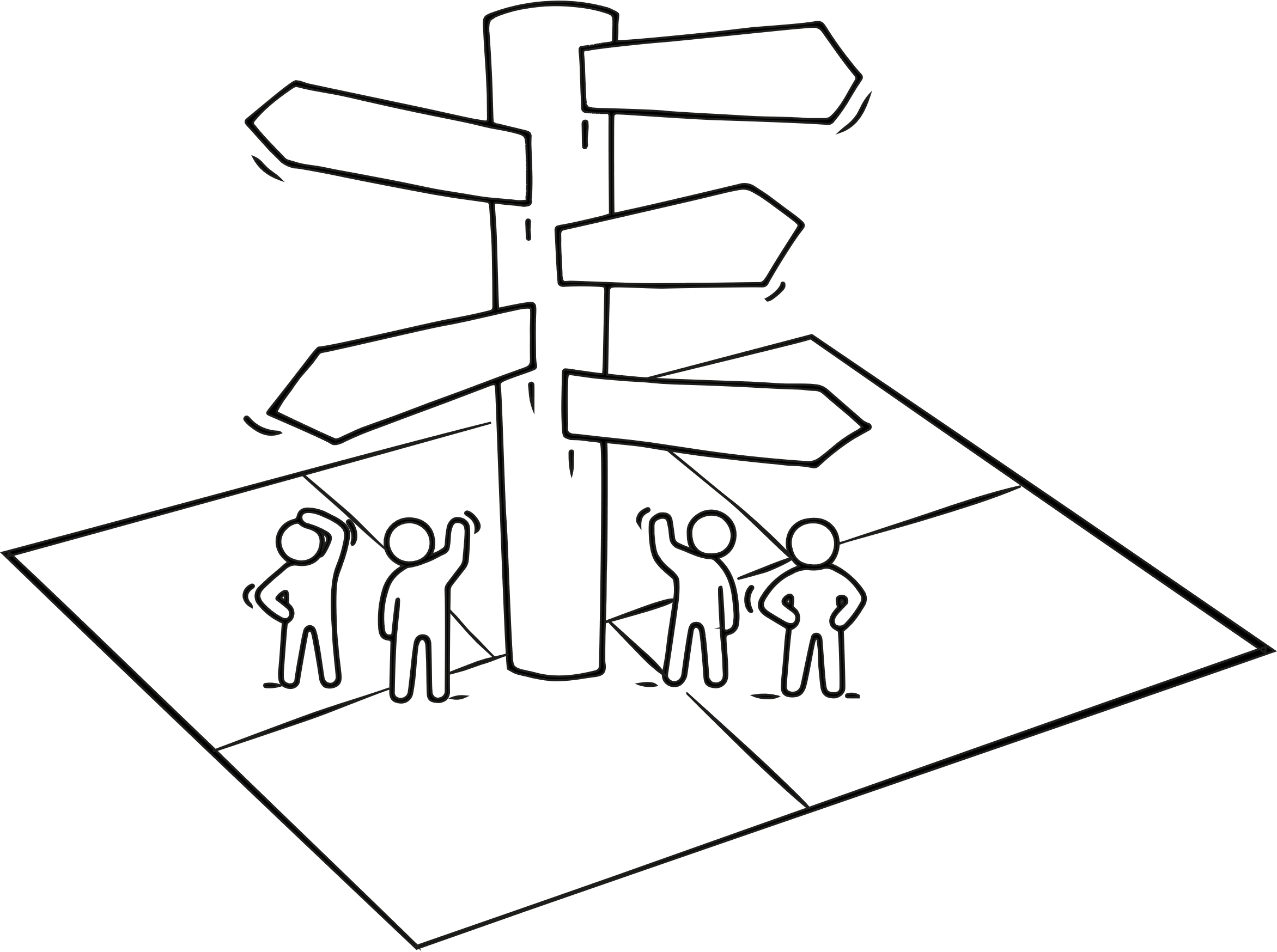 Retrospektive: Die Zusammenarbeit stärken
2
Agenda
* Ausreichend Pausen einplanen
3
Miteinander in Kontakt treten
Worüber habe ich mich heute schon gefreut?

	oder

Was war mir eine «Energie-Tankstelle» in den letzten Tagen?

	oder

Was ist mir für die heutige Retrospektive wichtig?
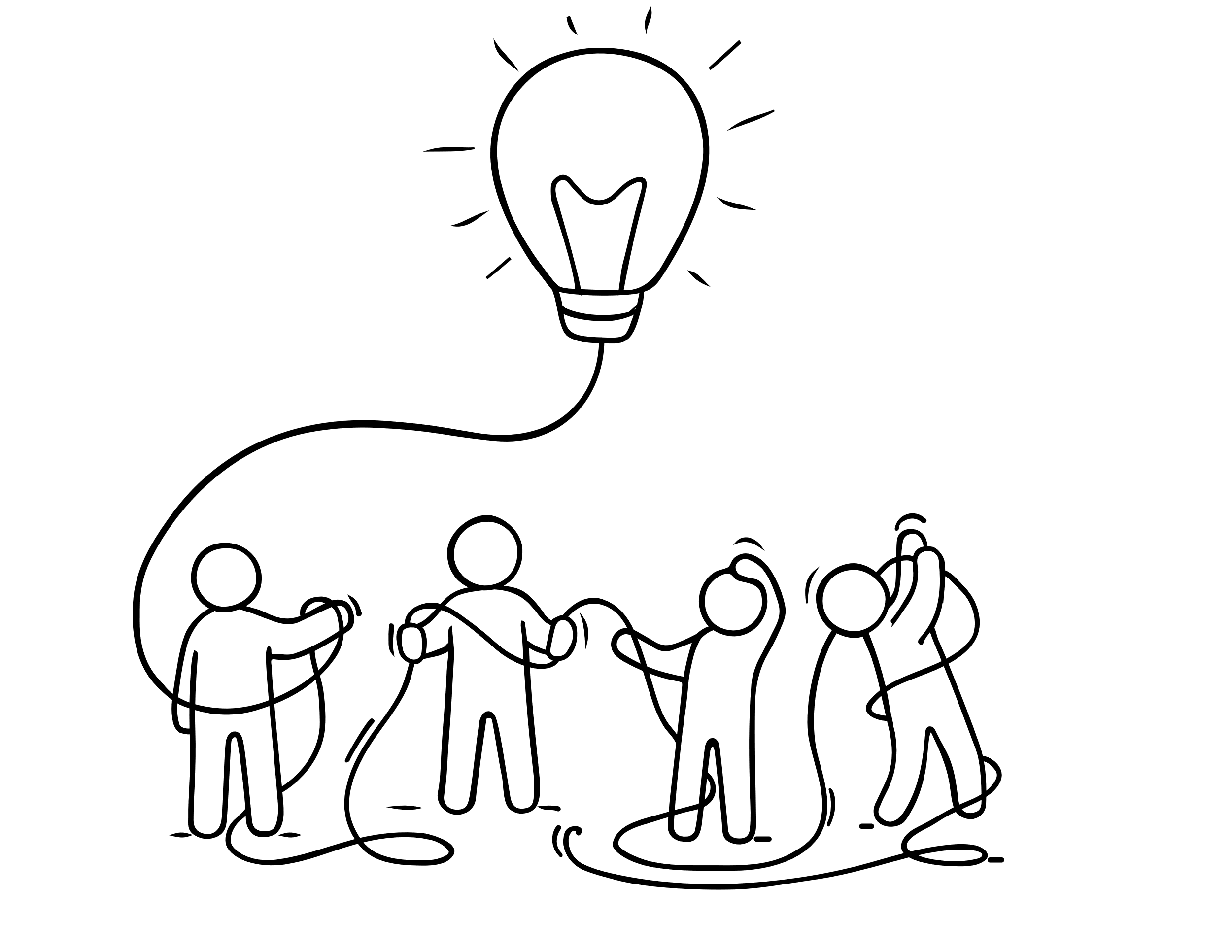 4
Retrospektive – wofür ist diese nützlich?
Die Retrospektive ein Raum, in dem regelmässig offen über Erfolge, Herausforderungen und Probleme gesprochen wird.
Retrospektiven verbessern die Zusammenarbeit und optimieren die Abläufe im Team.
Themen, die tiefer unter der Oberfläche liegen oder sonst keinen Raum haben, sollen angesprochen werden können. 
Regelmässig und   proaktiv   durchgeführt, erhöhen Retrospektiven das Vertrauen innerhalb eines Teams und schaffen Beziehung.
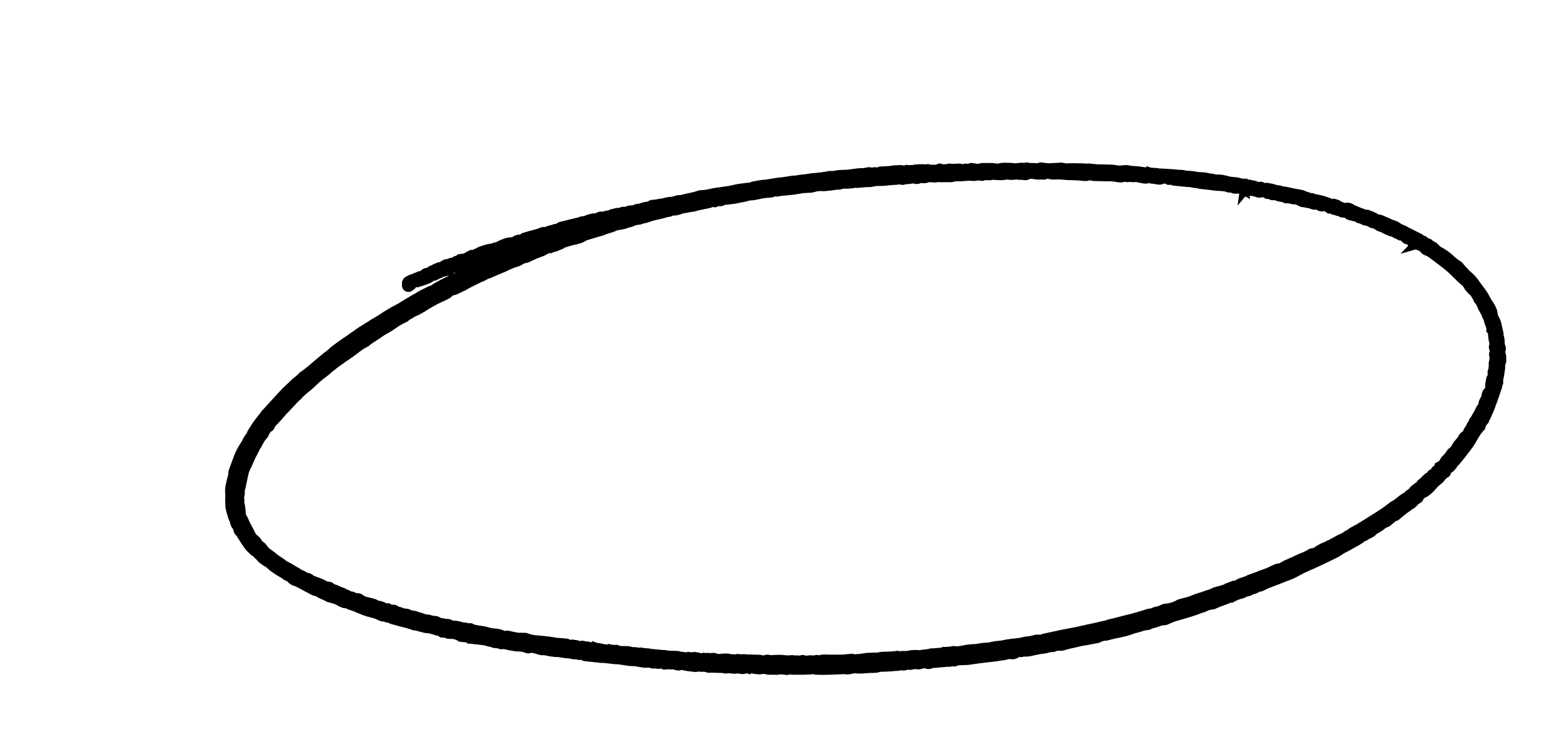 5
Retrospektive – Rahmenbedingung
Die Retrospektive braucht einen geschützten Raum, um Wirkung zu entfalten. 
Was wir in der Retrospektive an persönlichen Eindrücken hören, wird angemessen und vertraulich behandelt.
Alle eigenen Aussagen werden aus der ICH Perspektive formuliert. Keiner redet übergriffig mit oder über andere. 
Wir interessieren uns für das, was die andere Person(en) bewegt. Wir fokussieren uns auf das zuhören und fühlen uns ein. Es sind nur Verständnisrückfragen erlaubt. 
Ideen oder Aussagen von anderen werden nicht abgewertet.
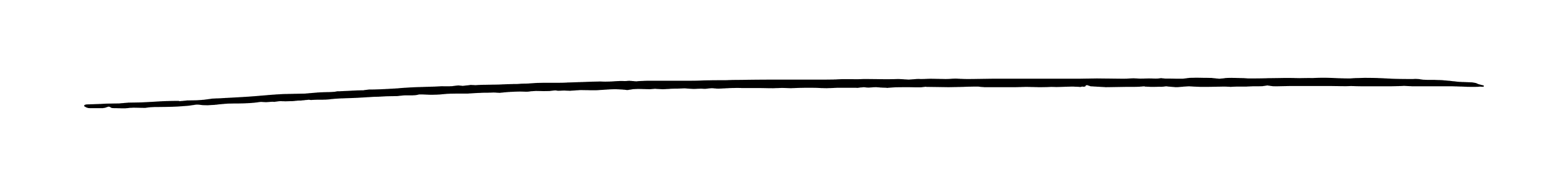 6
Instruktion
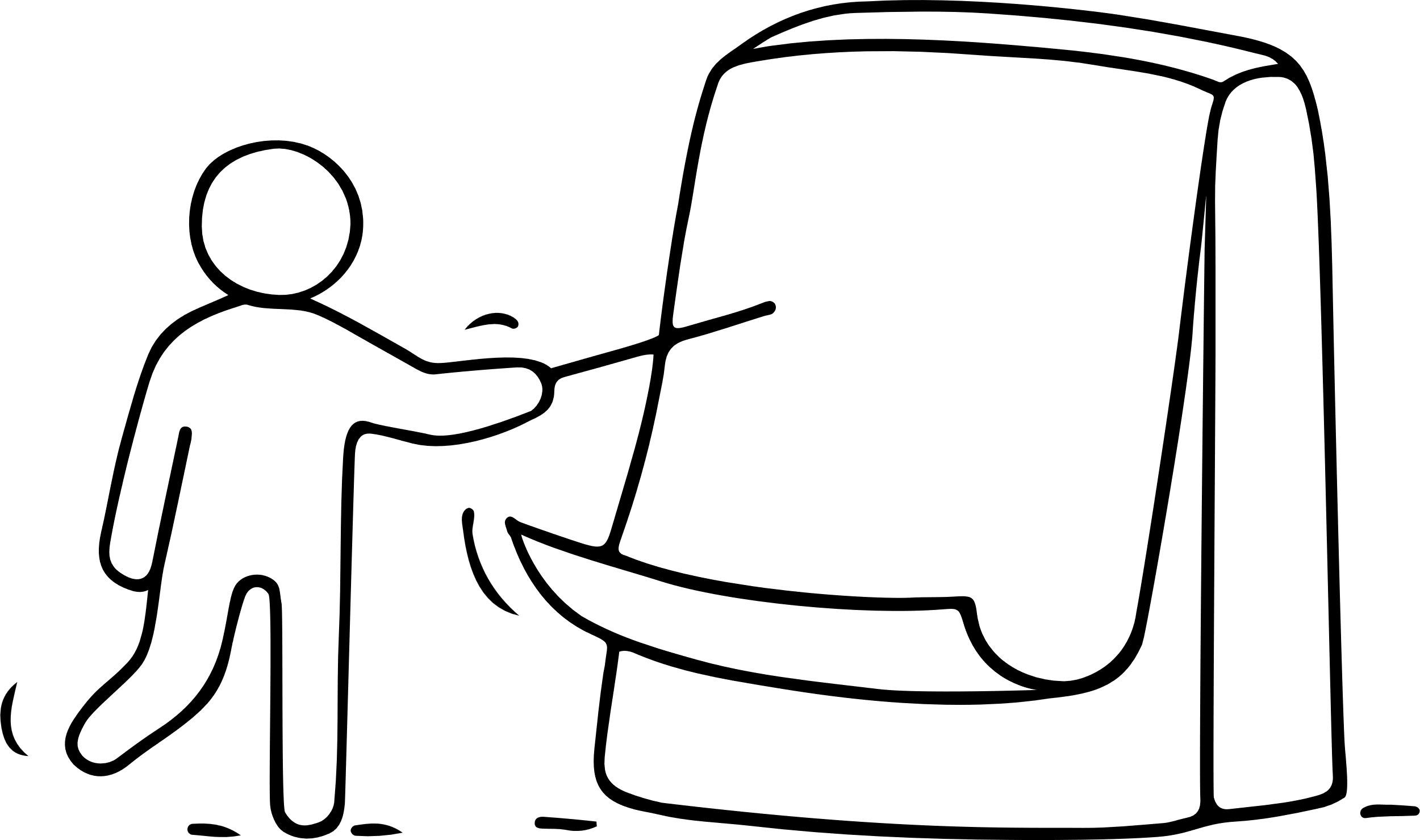 7
Einzelarbeit
Jede/r schreibt zuerst für sich seine bzw. ihre Gedanken, Eindrücke, Bewertung oder Themen zur Fragestellung der Retrospektive auf.  

Bitte immer ein Gedanke pro Post-it / Karte.
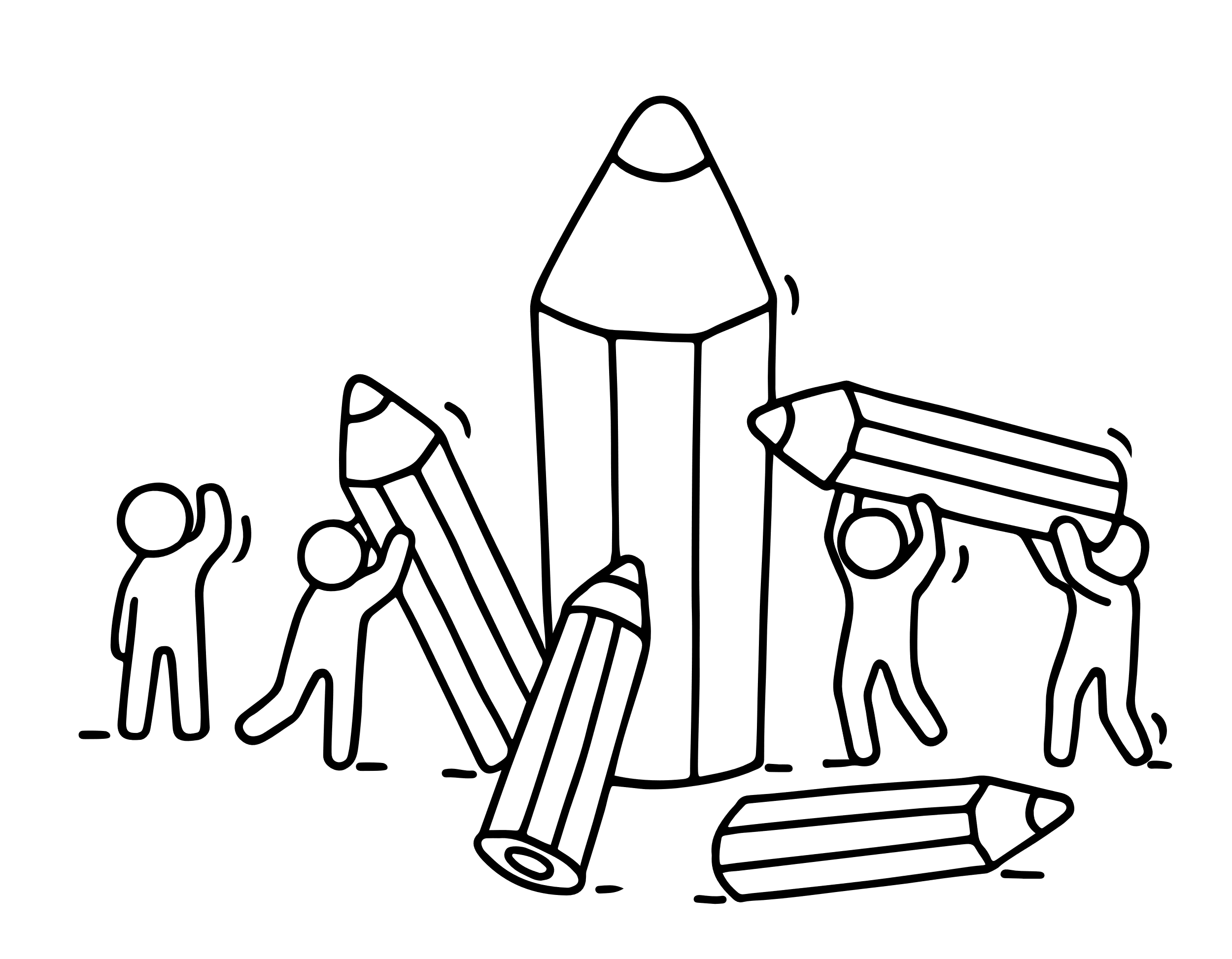 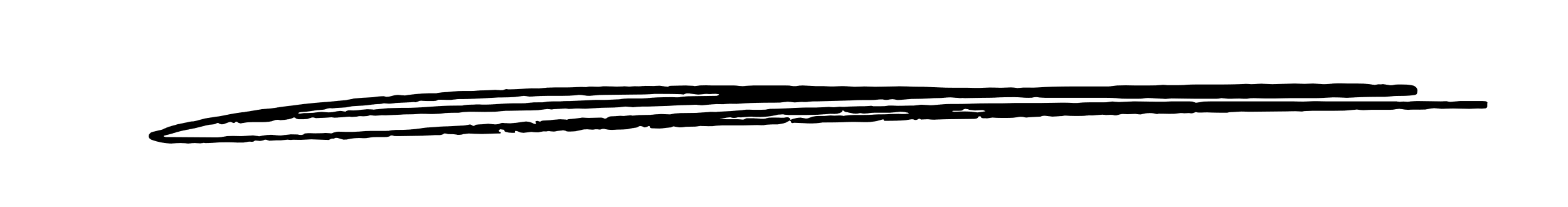 8
Hinweis für die Vorbereitung

Wähle ein Format für die Retrospektive aus den folgenden Folien aus. 
Blende die anderen Folien aus, damit sie in der Präsentation nicht stören.
Passe die Fragen gerne wo sinnvoll gerne  auf deine Bedürfnisse an 
	bzw. wähle aus einem Fragenblock jeweils die Frage, welche am meisten anspricht.
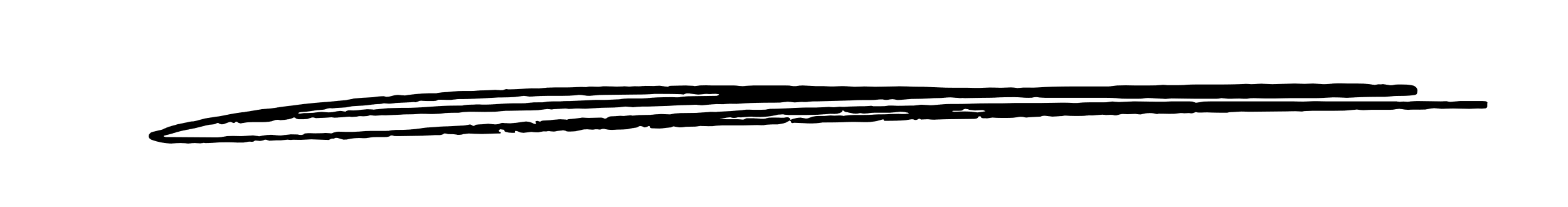 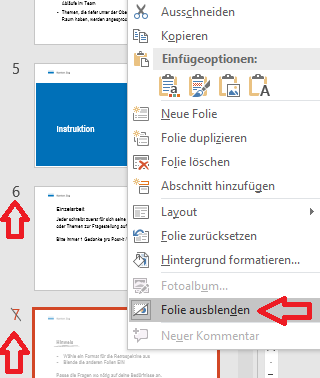 9
«Anfangen-Aufhören»-Retrospektive
Womit sollen wir aufhören?
Womit sollen wir 
(neu) anfangen?
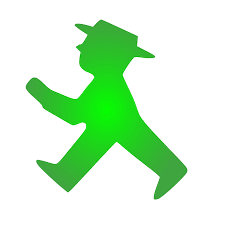 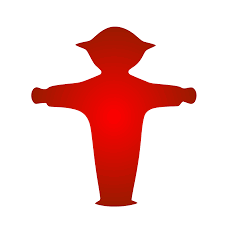 10
«Start-Stopp-Weiter»-Retrospektive
Womit sollen wir aufhören?
Womit sollen wir 
so weitermachen?
Womit sollen wir 
(neu) anfangen?
Start
Weiter
Stopp
11
«Seestern»-Retrospektive
Das ist genau richtig!
 KEEP
Das sollten wir beginnen!
START
Das sollten wir eindämmen!
 LESS
Das sollten wir verstärken!
 MORE
Damit sollten wir aufhören!
 STOPPEN
12
«4L»-Retrospektive
Learned 
Was habe ich gelernt?
Liked
Was hat mir gefallen?
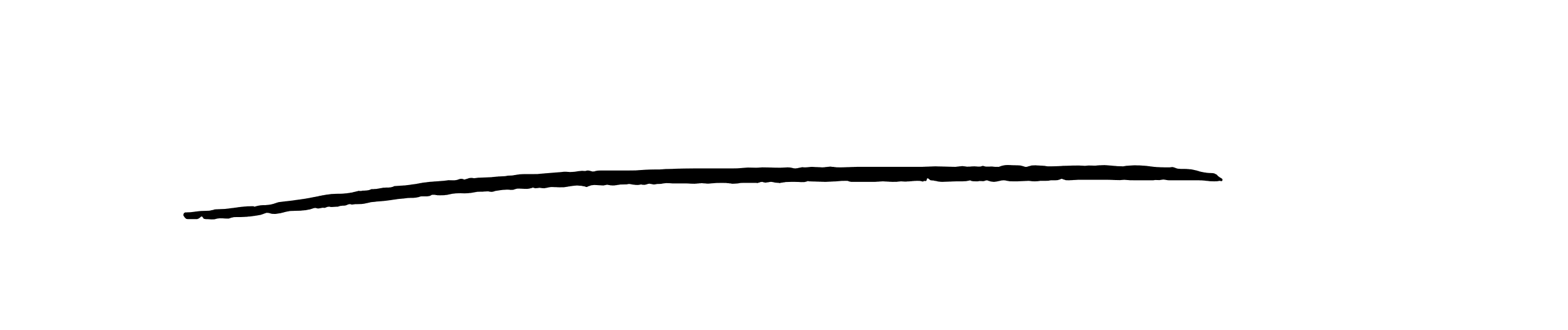 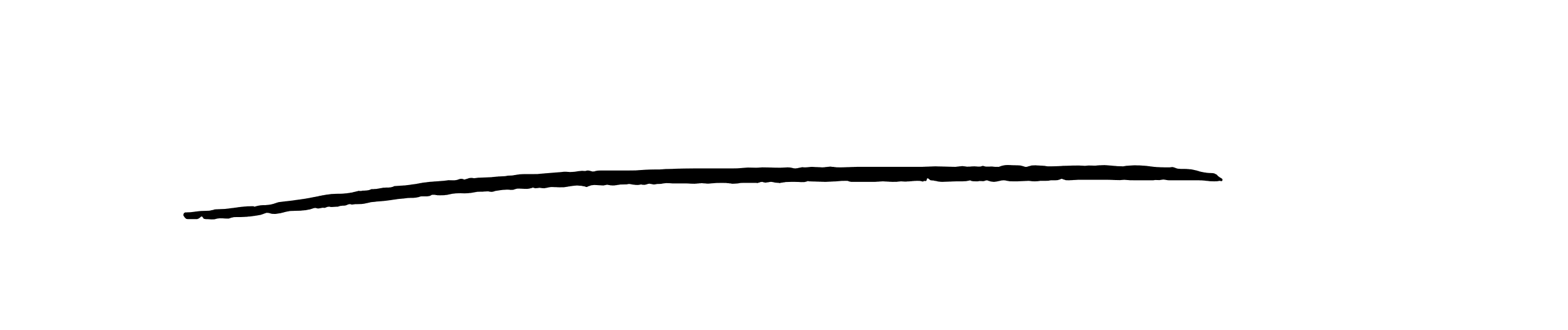 Lacked
Was hat mir gefehlt?
Longed for

Was hätte ich mir noch gewünscht?
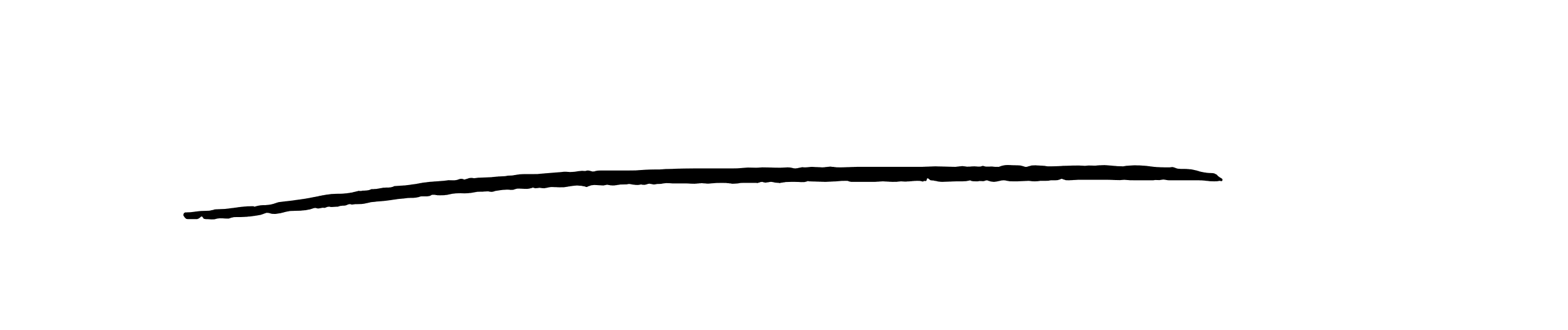 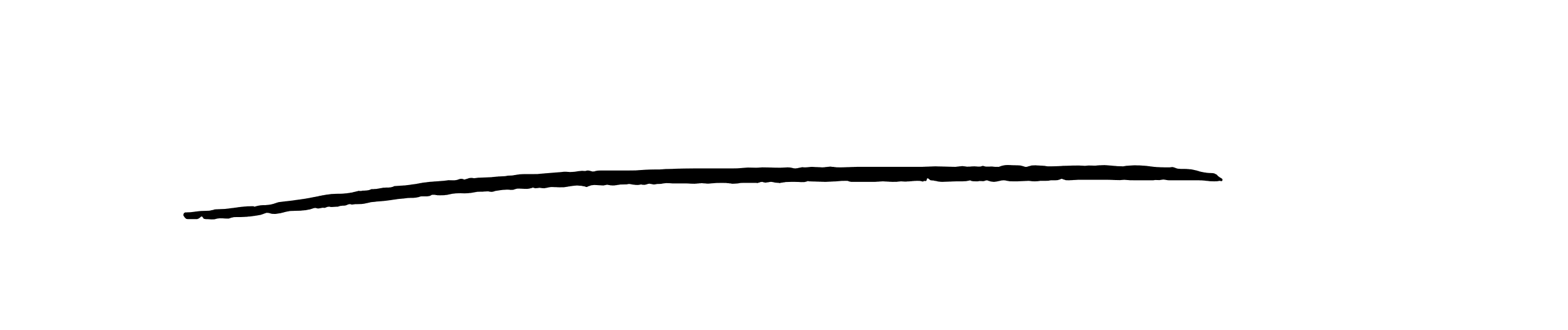 13
«Anker-Energie»-Retrospektive
Was gibt uns Energie? Was bringt uns voran?
Was blockiert uns?Was hält uns zurück?
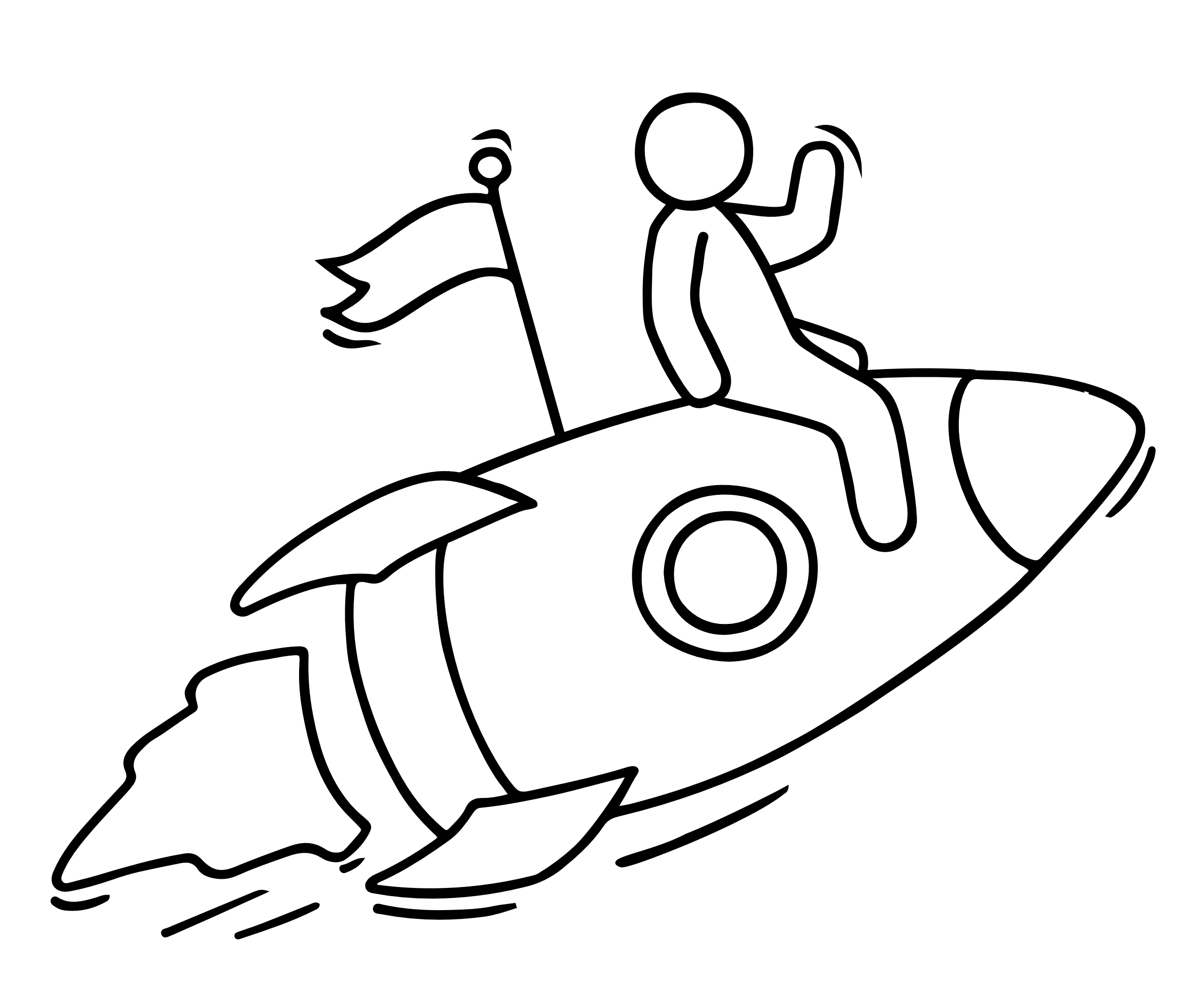 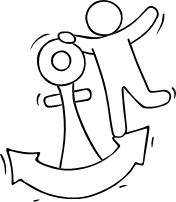 14
«4-Felder»-Retrospektive
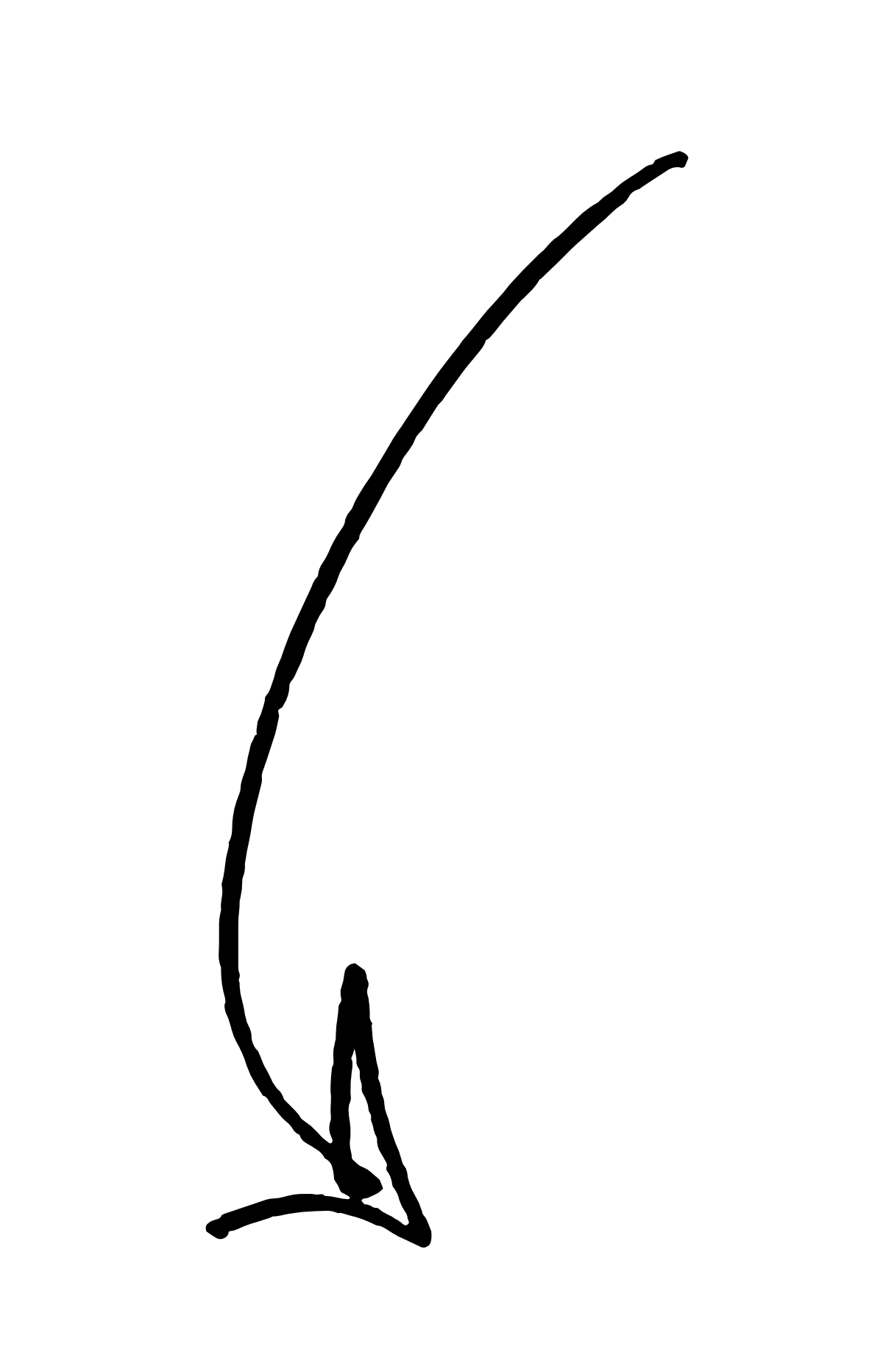 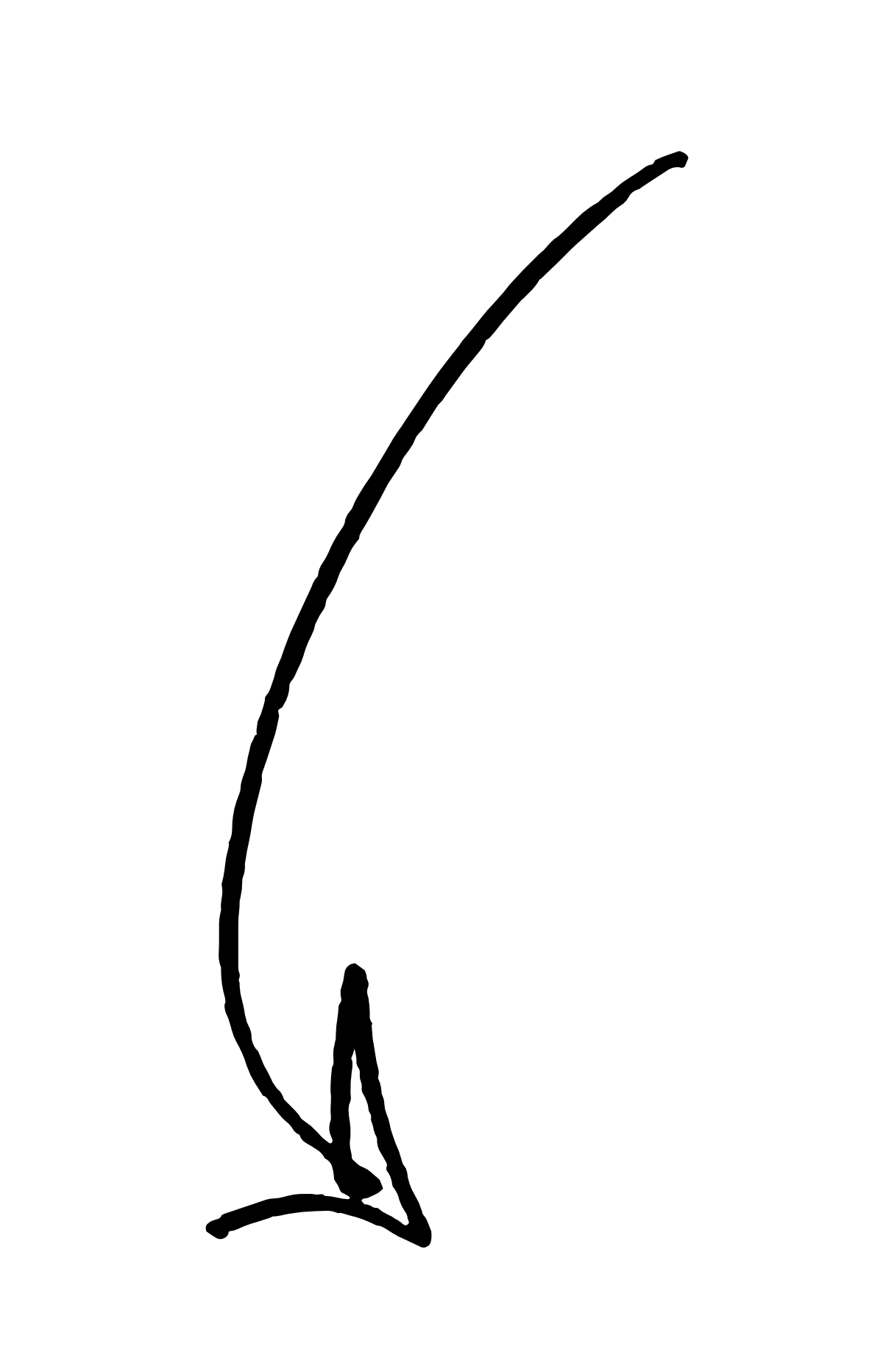 Was haben wir 
erreicht?
Was haben wir gelernt?
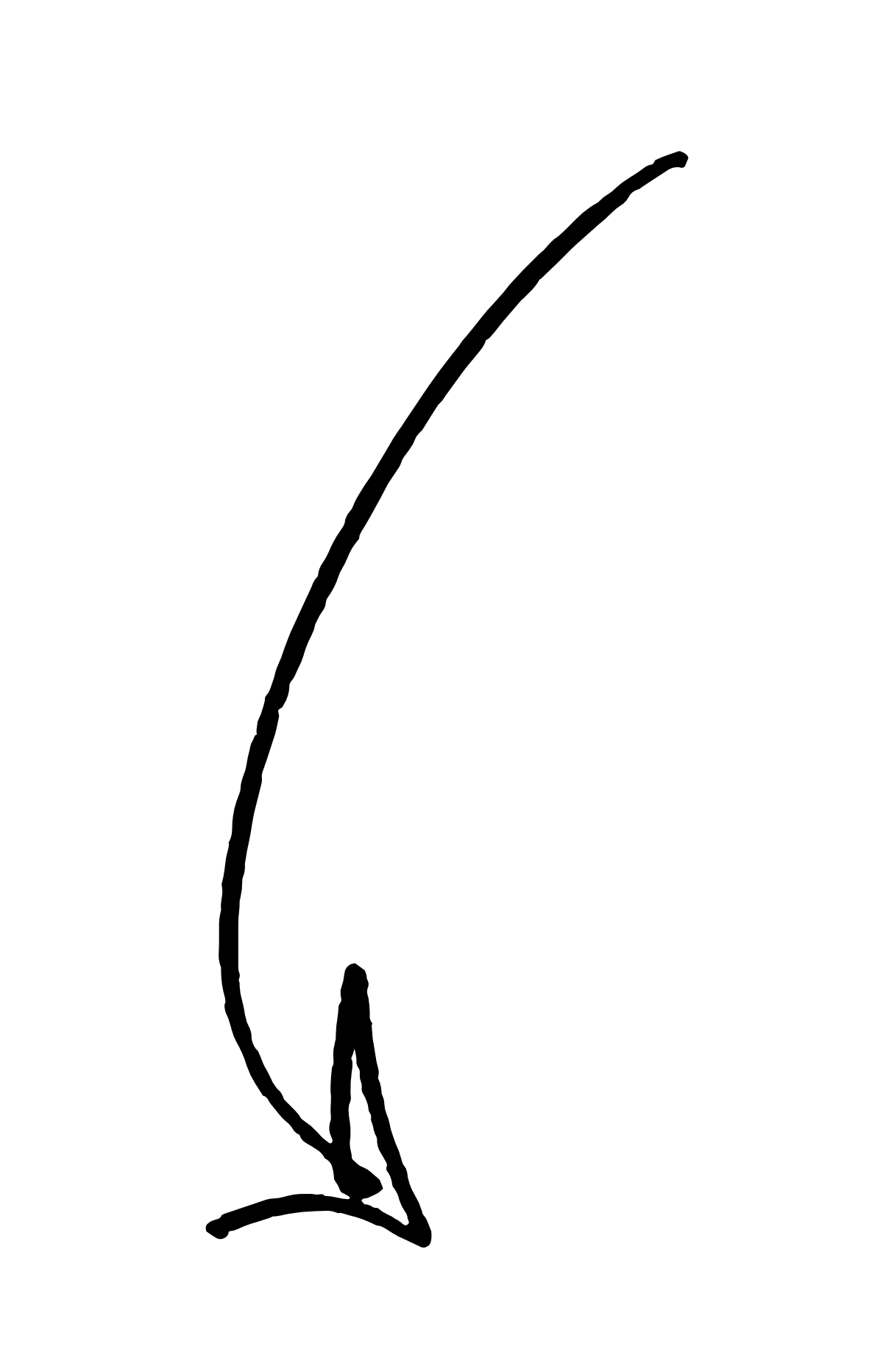 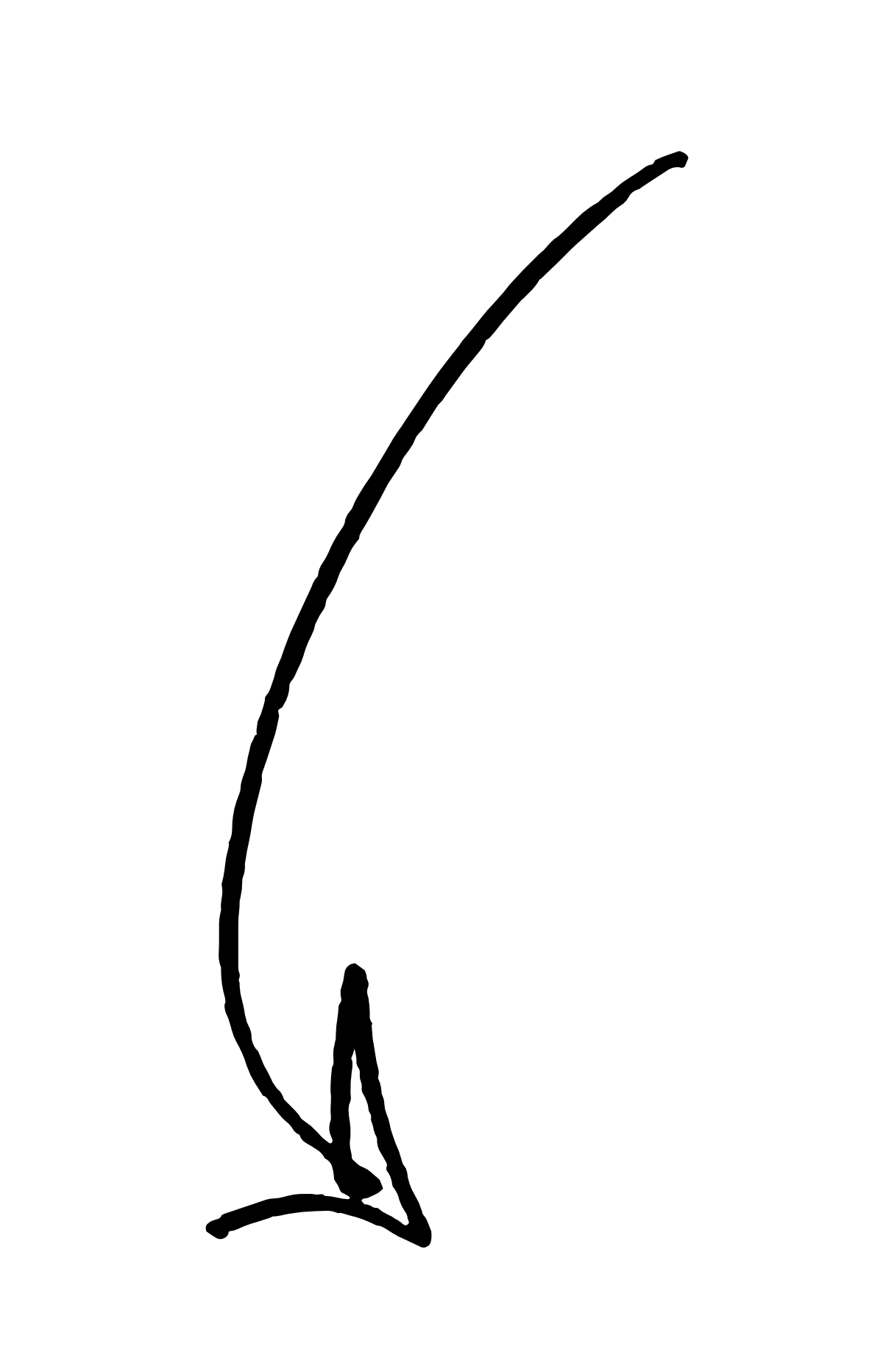 Wo gab es 
Probleme?
Worauf werden wir zukünftig achten?
15
«tierisch-gut»-Retrospektive
Was stinkt 
mir gerade?
Worauf bin ich gerade stolz?
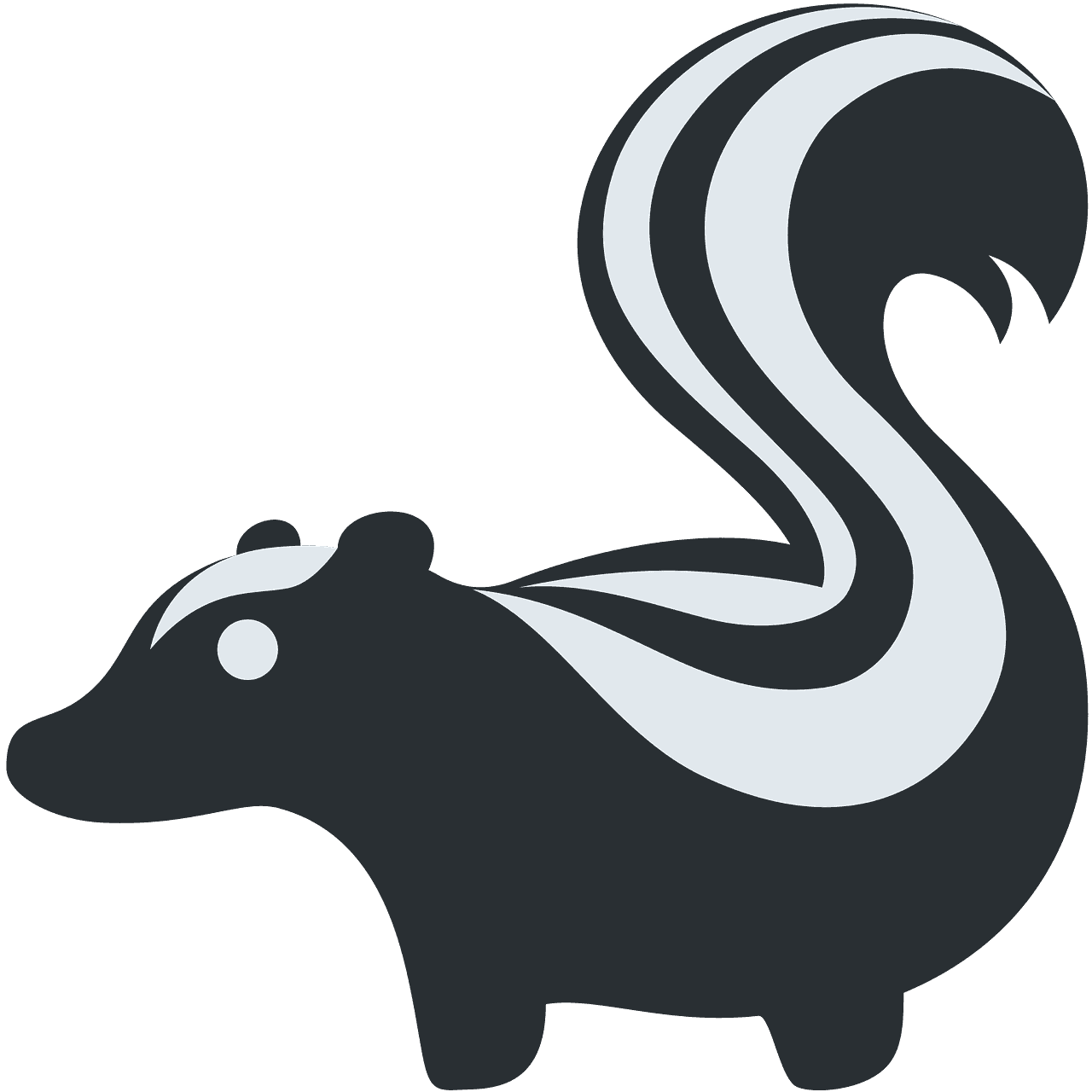 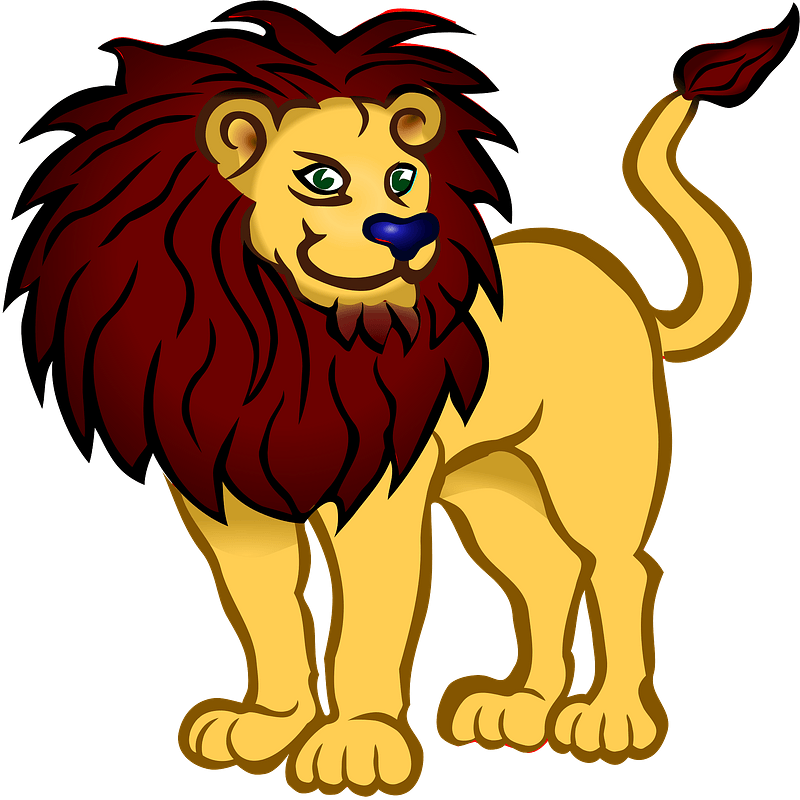 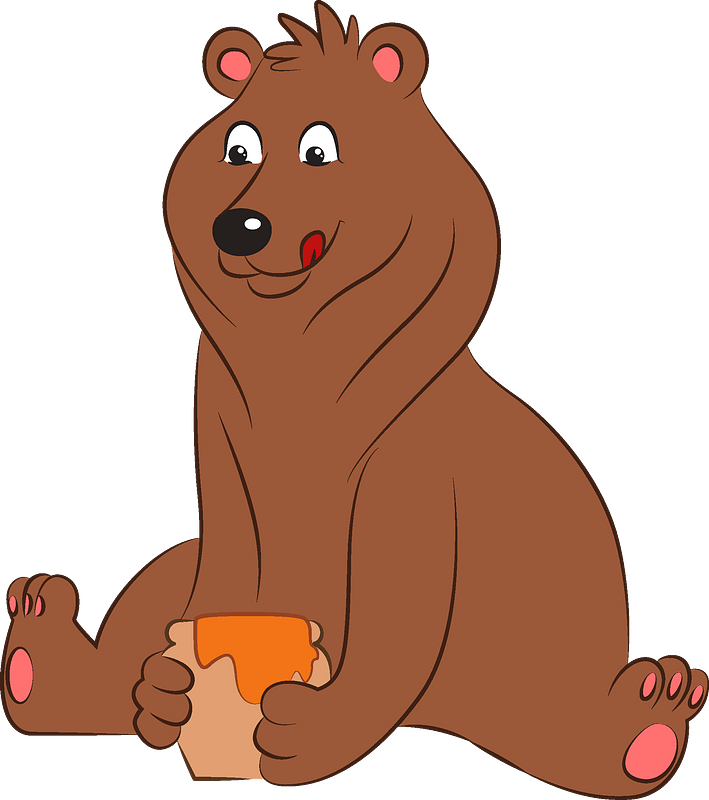 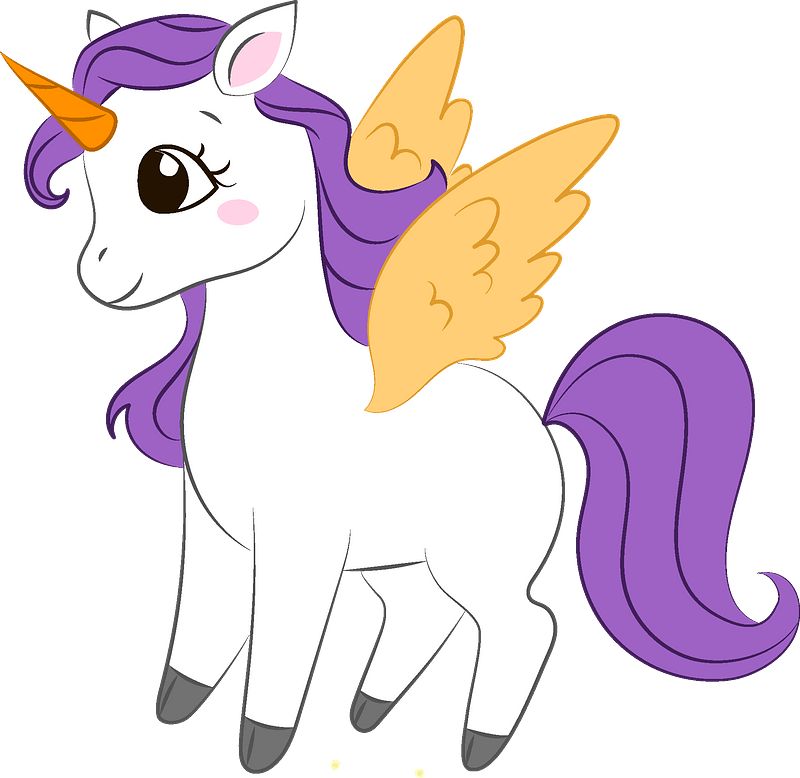 Was habe ich noch nicht gefunden?
Was ruht aktuell?
Bilder: Creazilla.com
16
«Segelboot»-Retrospektive
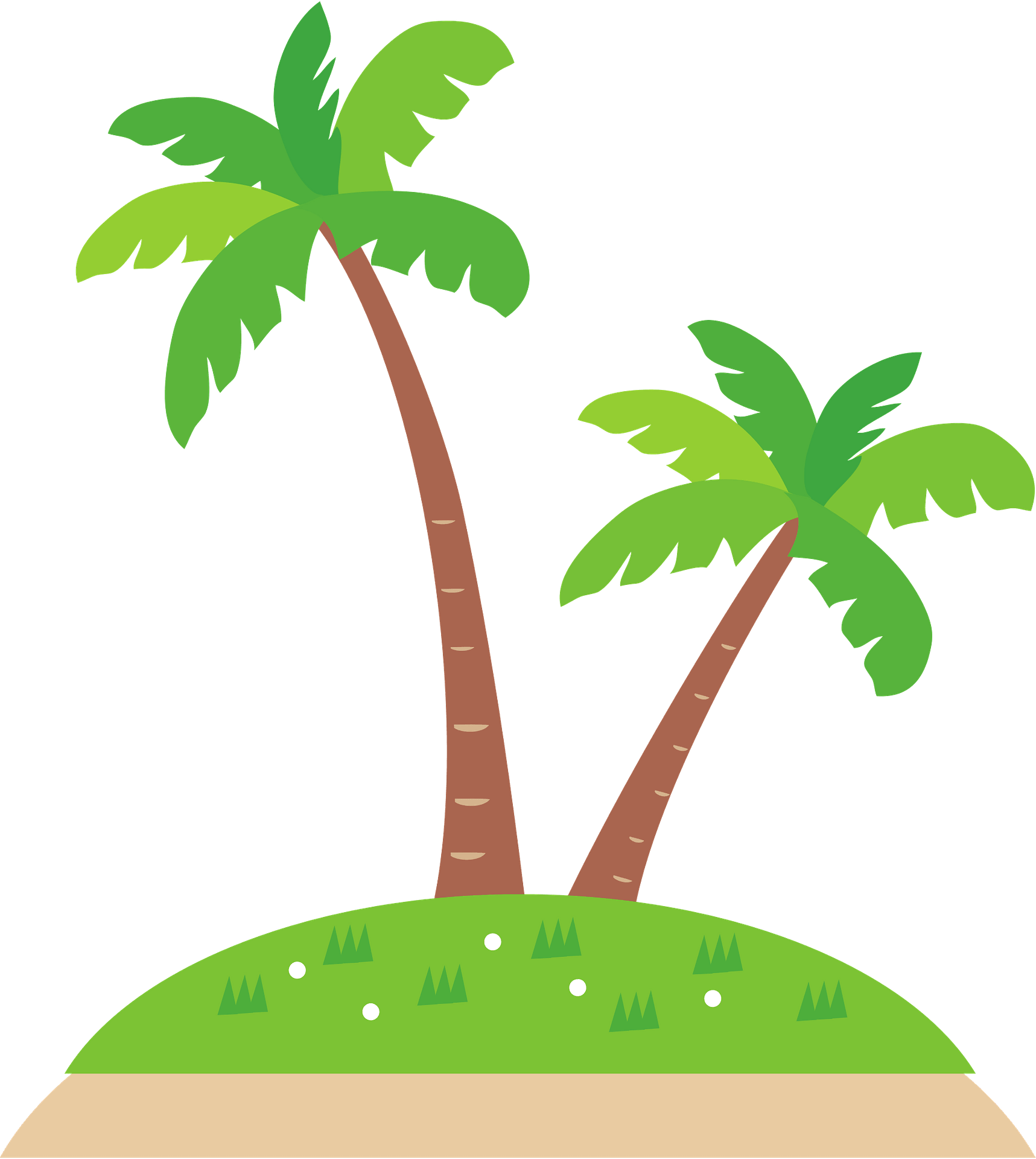 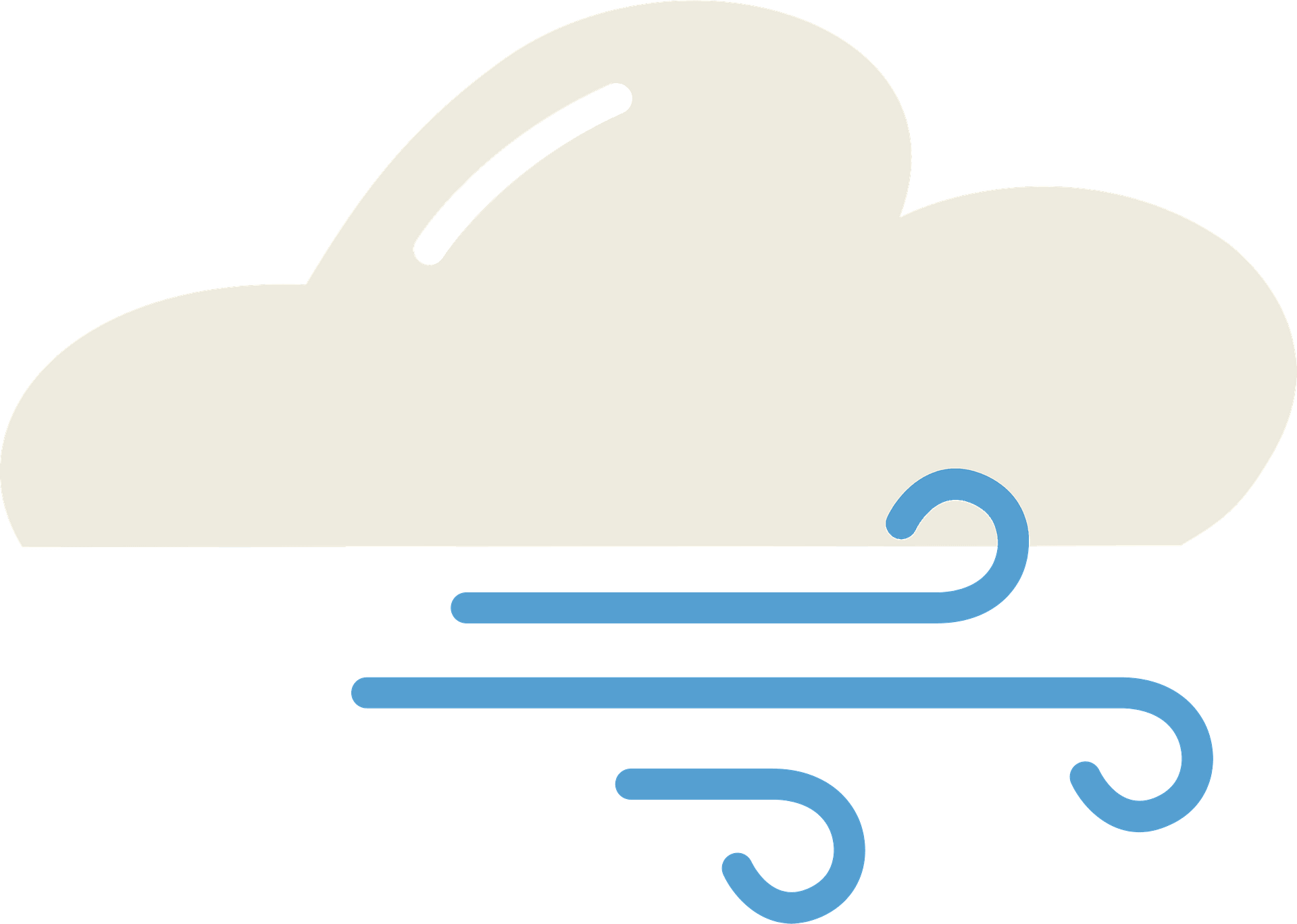 Was ist unser Ziel?
Geht es in die richtige Richtung?Wie weit ist es noch bis zum Ziel?
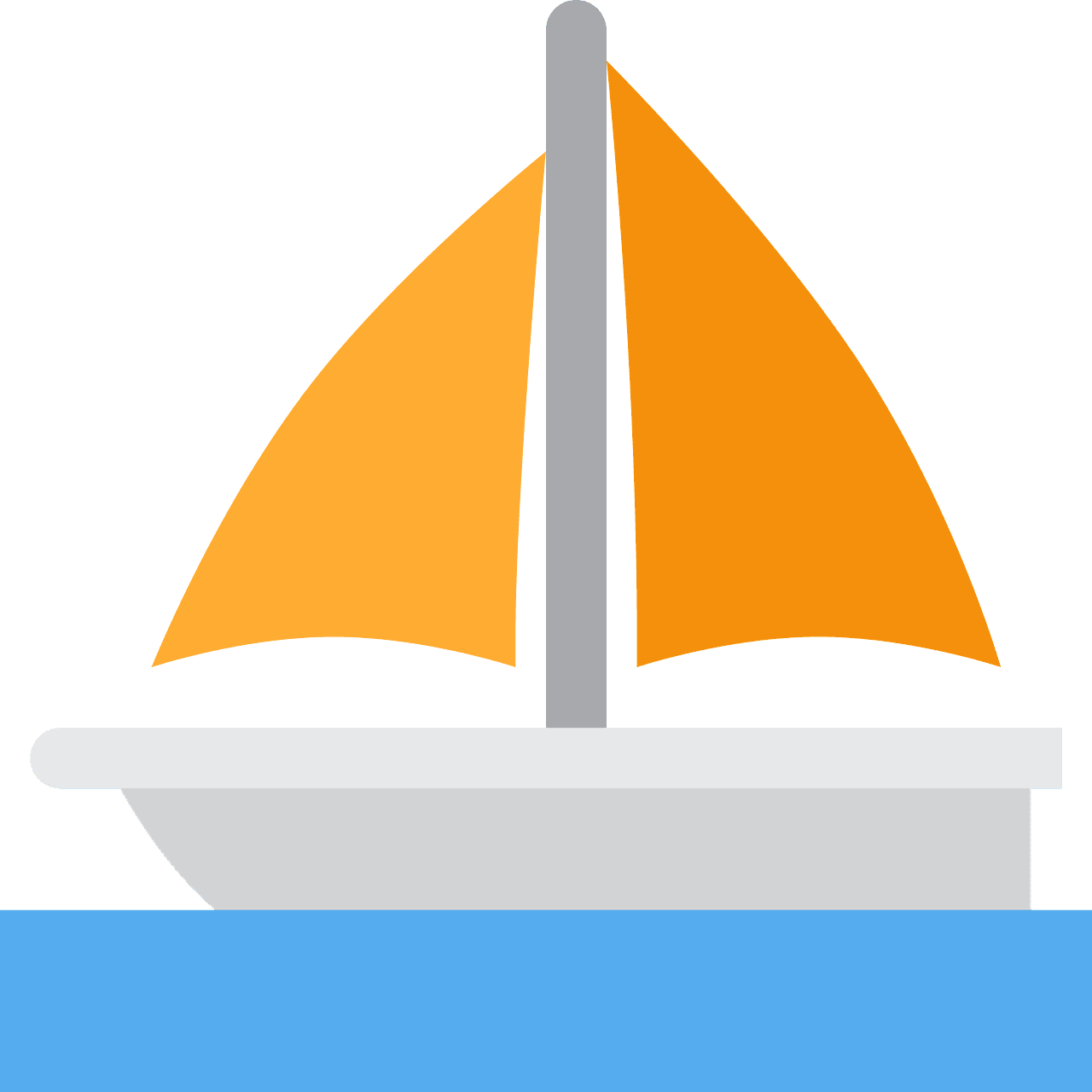 Was treibt uns an?
Was gibt uns Aufwind?
Wie ist das Wetter im Moment?
Wie ist die Vorhersage für die nächsten ...?
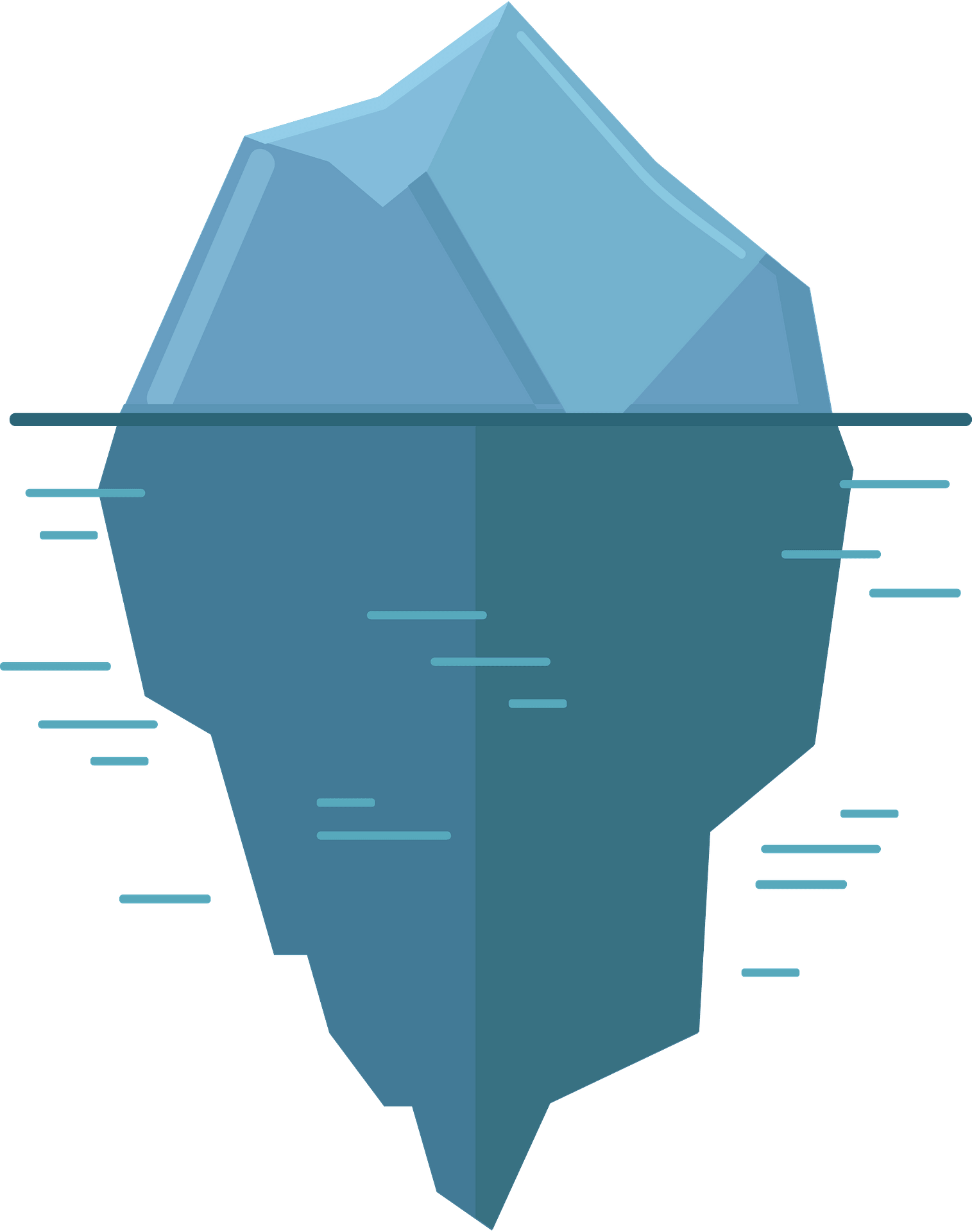 Wer ist im Boot?
Wen brauchen wir an Board?
Wie fühlt sie die Reise an?
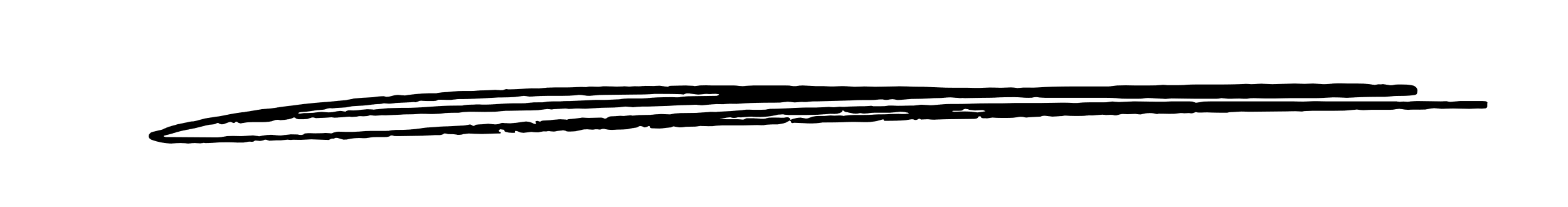 Was ankert uns?
Was gibt uns Halt?
Was hält uns zurück?
Was macht uns Sorgen?
Worauf müssen wir achten?
Was bringt uns zum kentern?
Was ist unter der Oberfläche verborgen?
Welche Hindernisse gilt es zu umschiffen?
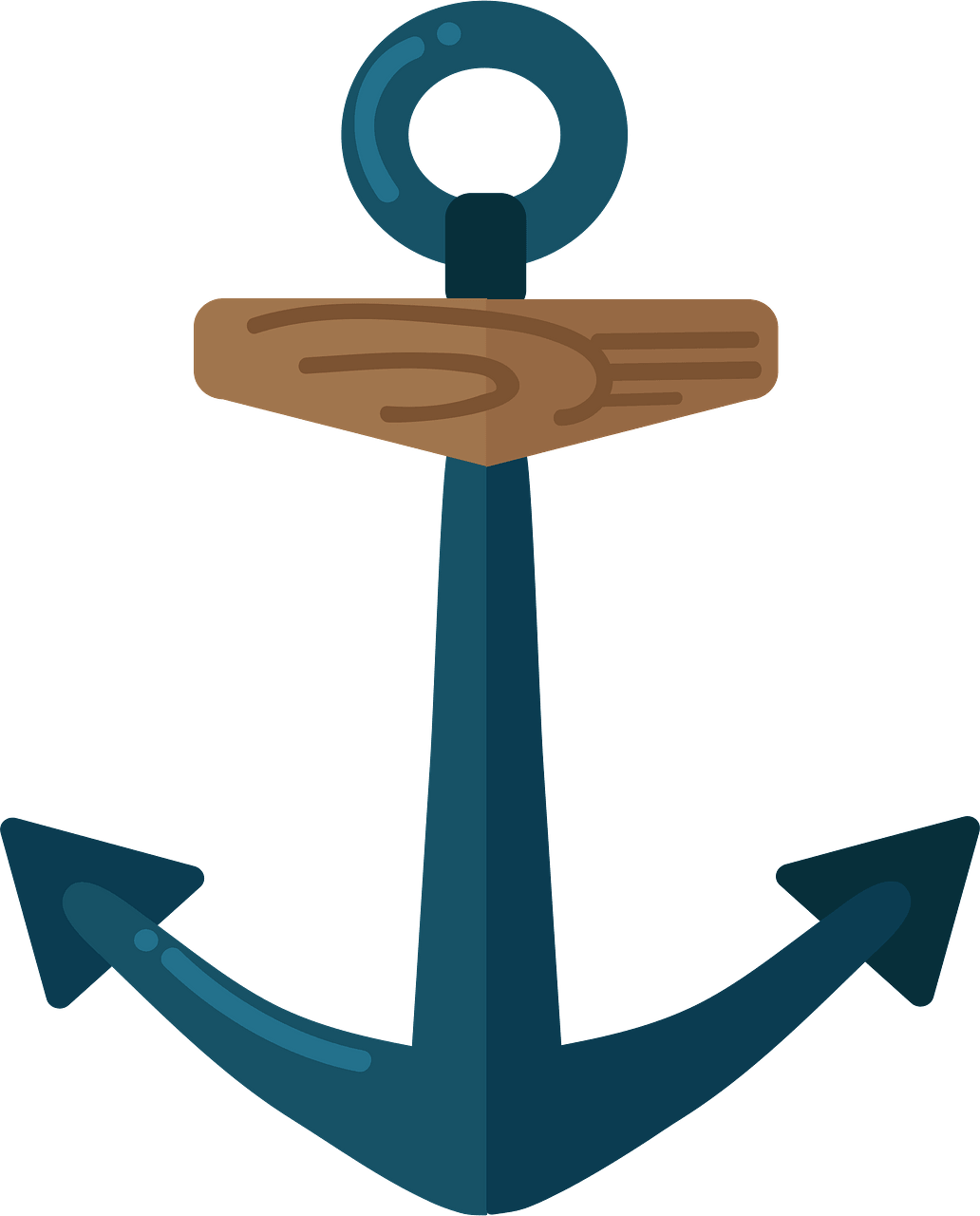 Bilder: Creazilla.com
[Speaker Notes: Bilder: Creazilla.com]
17
«Insel-der-Befindlichkeiten»-Retrospektive
Standort-Bestimmung: 
Wo befinde ich mich im Moment?
Wo denke ich, stehen wir als Team aktuell? 

Zielbestimmung:
Wo möchte ich gerne hin?
Wo denke ich, das wir als Team hinkommen sollten?
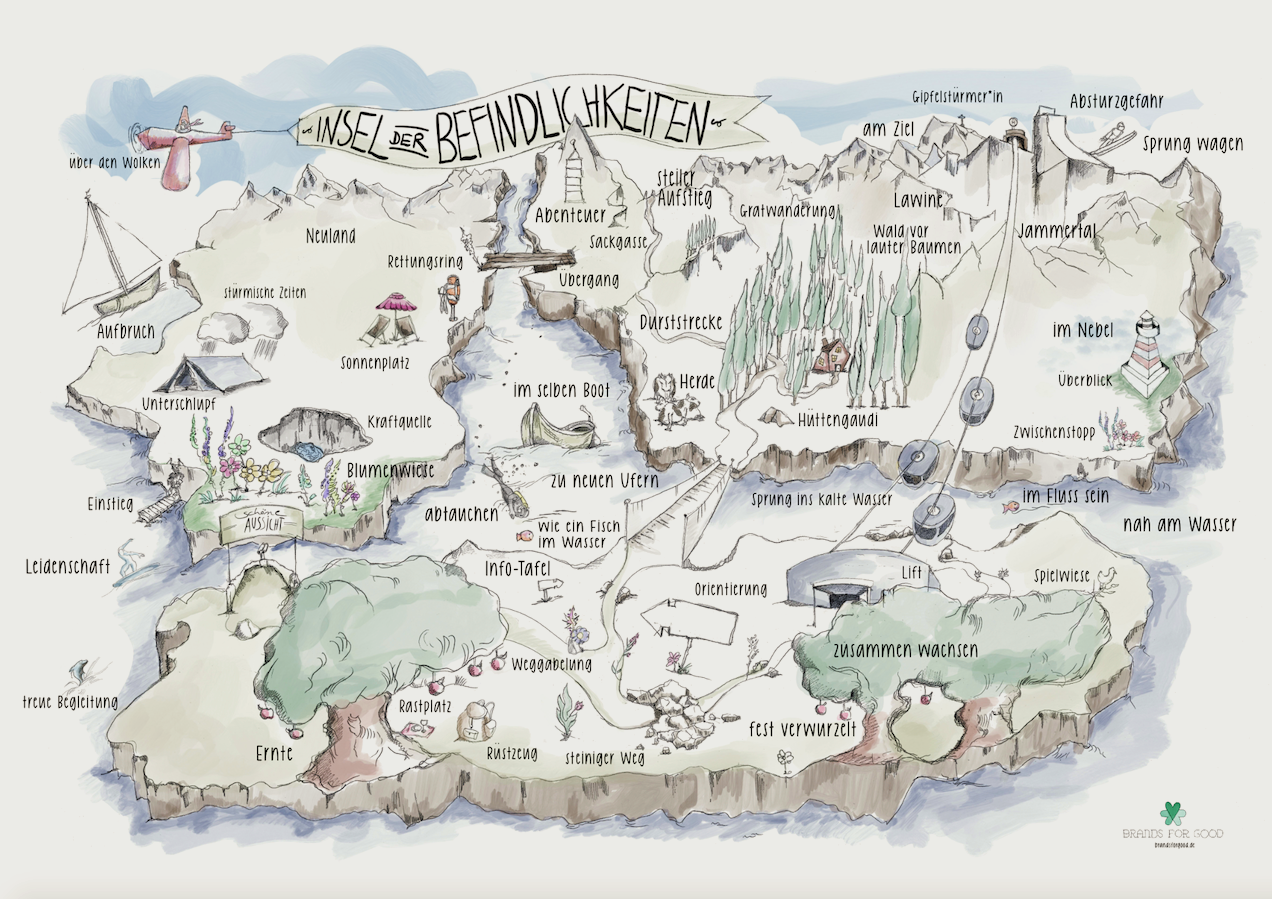 Copyright-Hinweis:
Diese Karte kannst du als Poster (119 x 84 cm) beim Team Digital Zug ausleihen. 
Kontaktiere uns unter digital@zg.ch .
oder hier selbst bestellen:
Produkte - BRANDS FOR GOOD
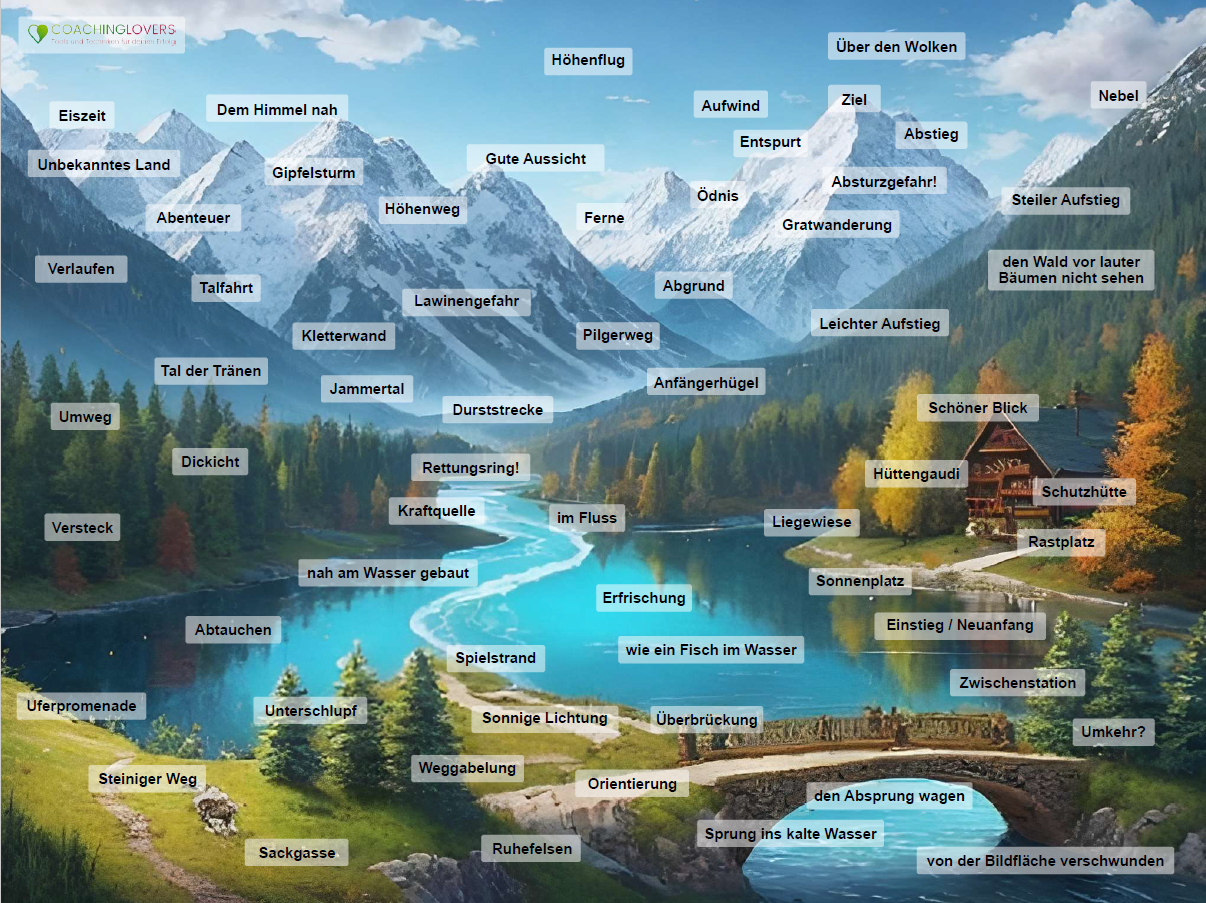 Karte als gratis-
Download bei 
coachinglovers.com
20
Erkenntnisse und Massnahmen entwickeln
Nachdem alle ihre Gedanken vorgestellt haben, tauscht euch bitte miteinander aus:

Was fällt auf?
Welche Rückschlüsse und/oder Hypothesen ergeben sich daraus?
Welche Massnahmen sind sinnvoll?
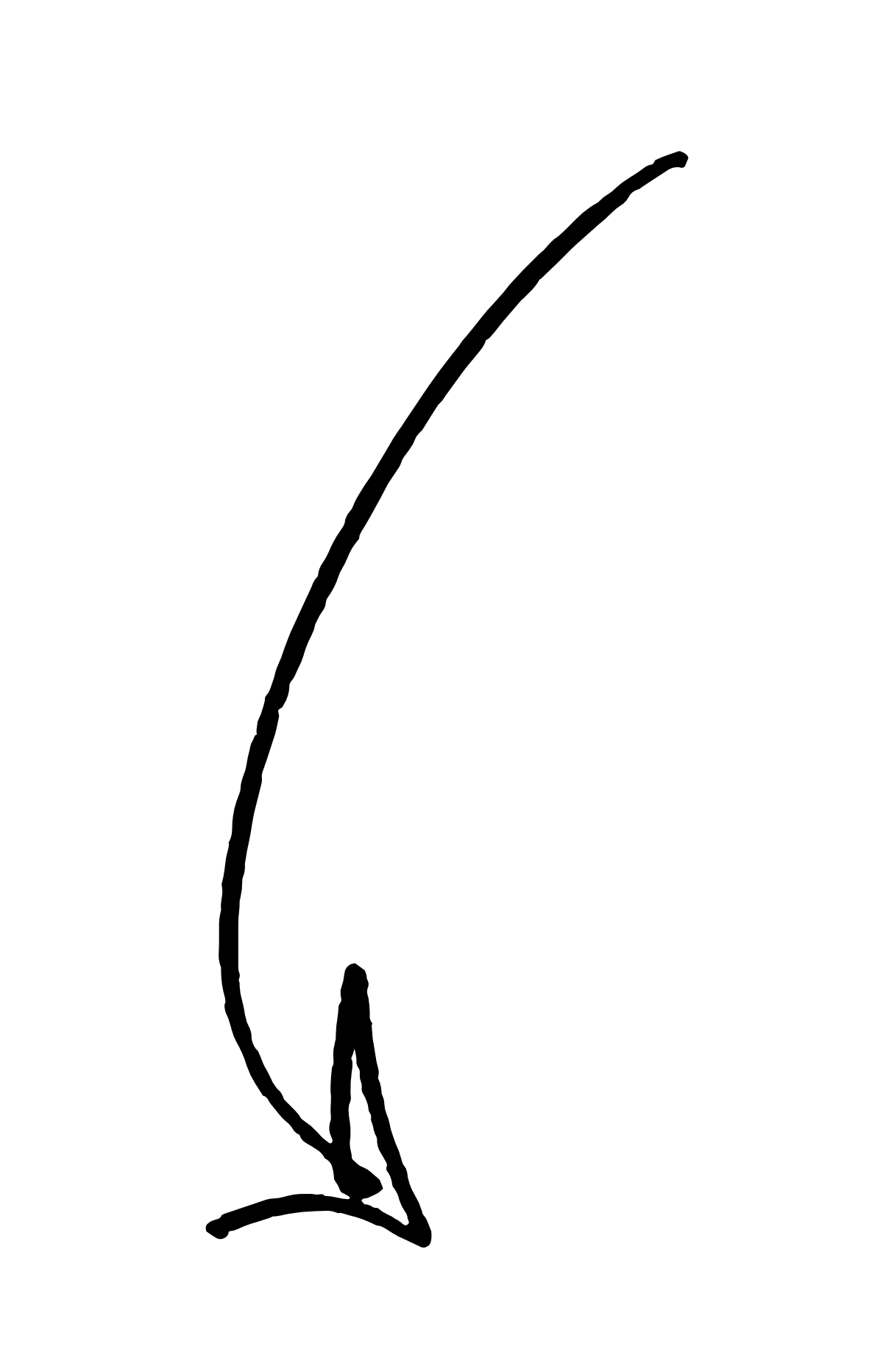 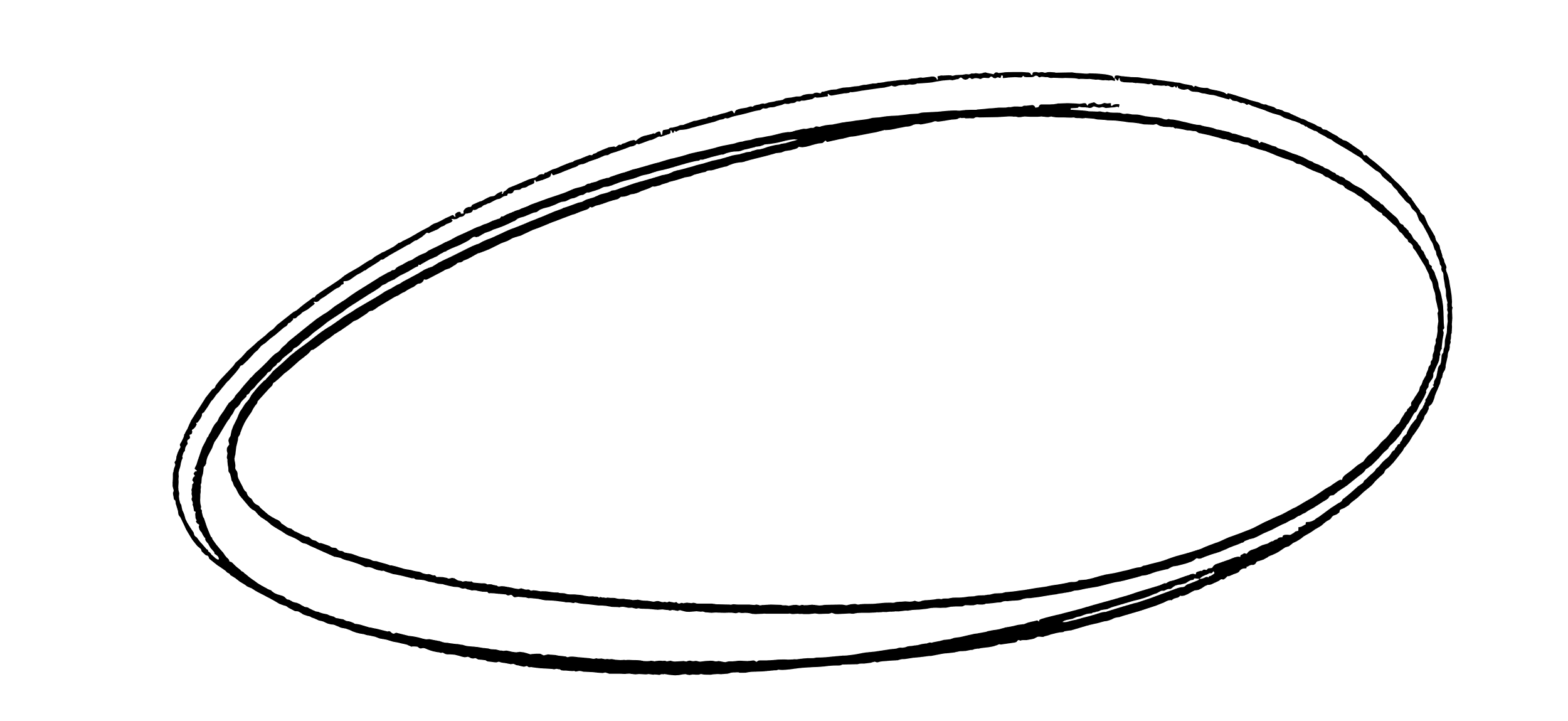 Tipp
Wenn sinnvoll, trefft konkrete Absprachen: Wer macht was bis wann?
21
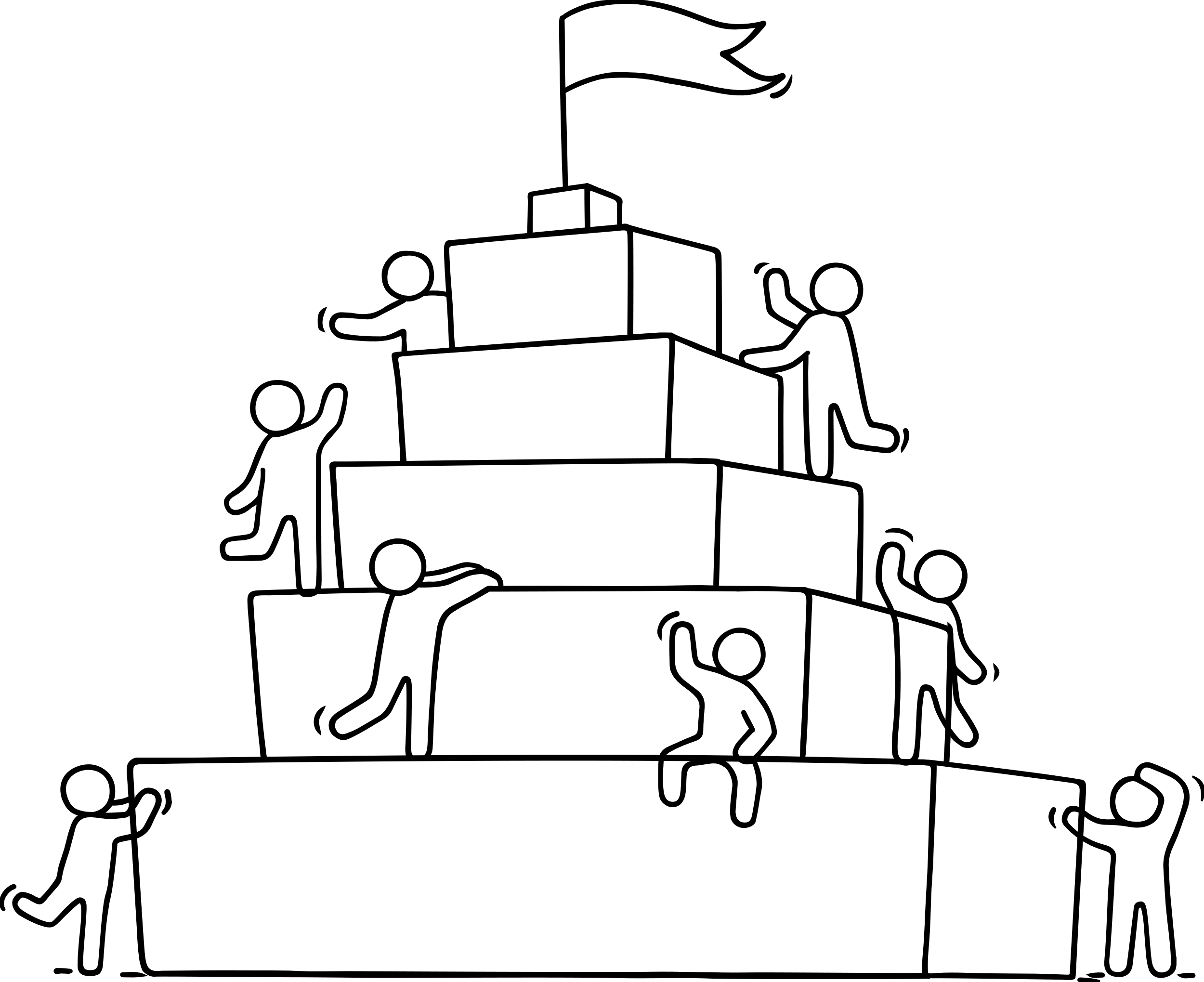 Nächste Schritte
22
Nächste Schritte	Wer	Bis wann
23
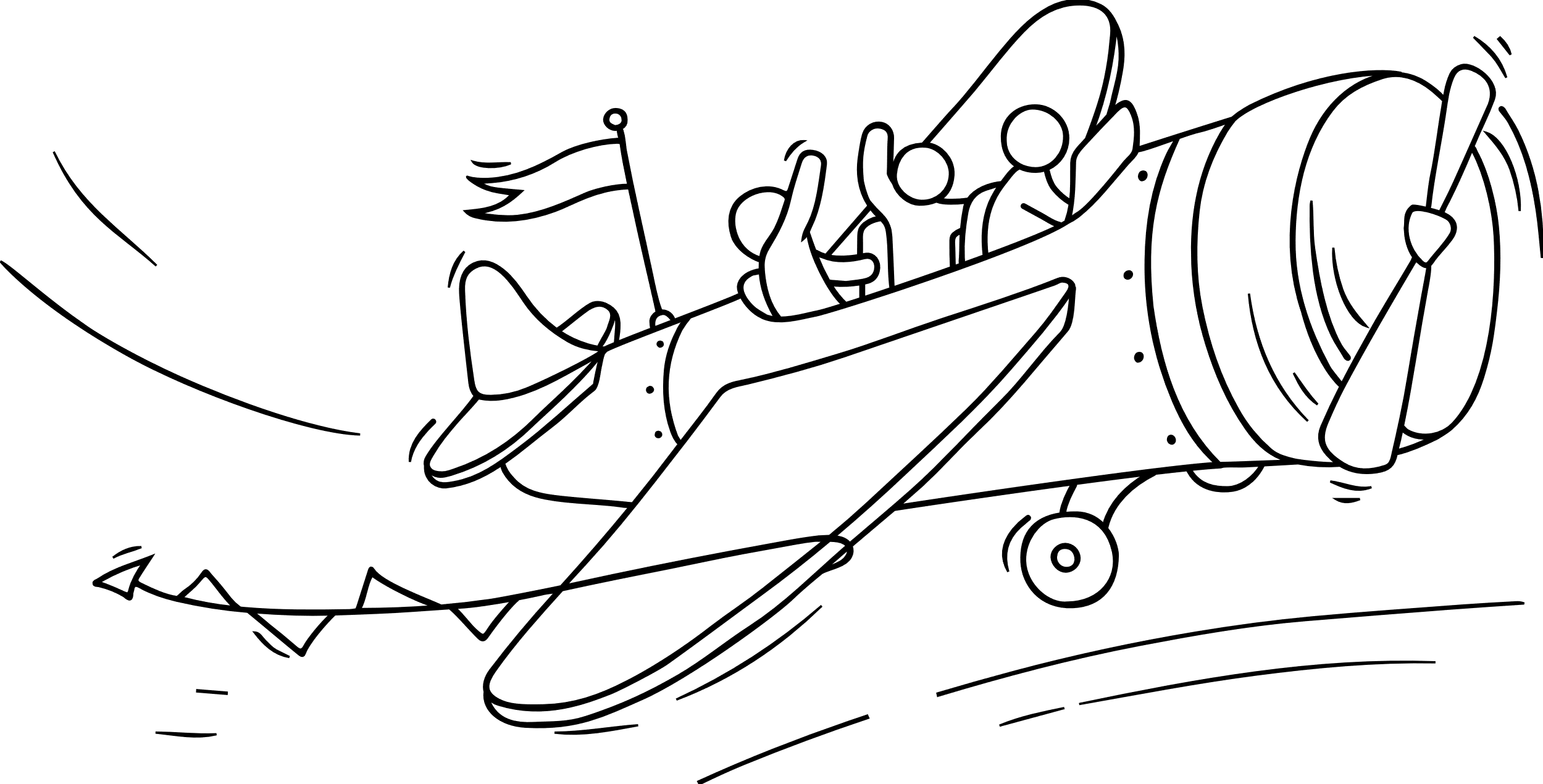 Feedback
24
Feedback geben
Was hat sich heute bewährt?
Mit welchem Gefühl gehe ich aus dem Termin?
Was wollen wir nächstes Mal anders machen?
Wie gut haben wir die Zeit genutzt?
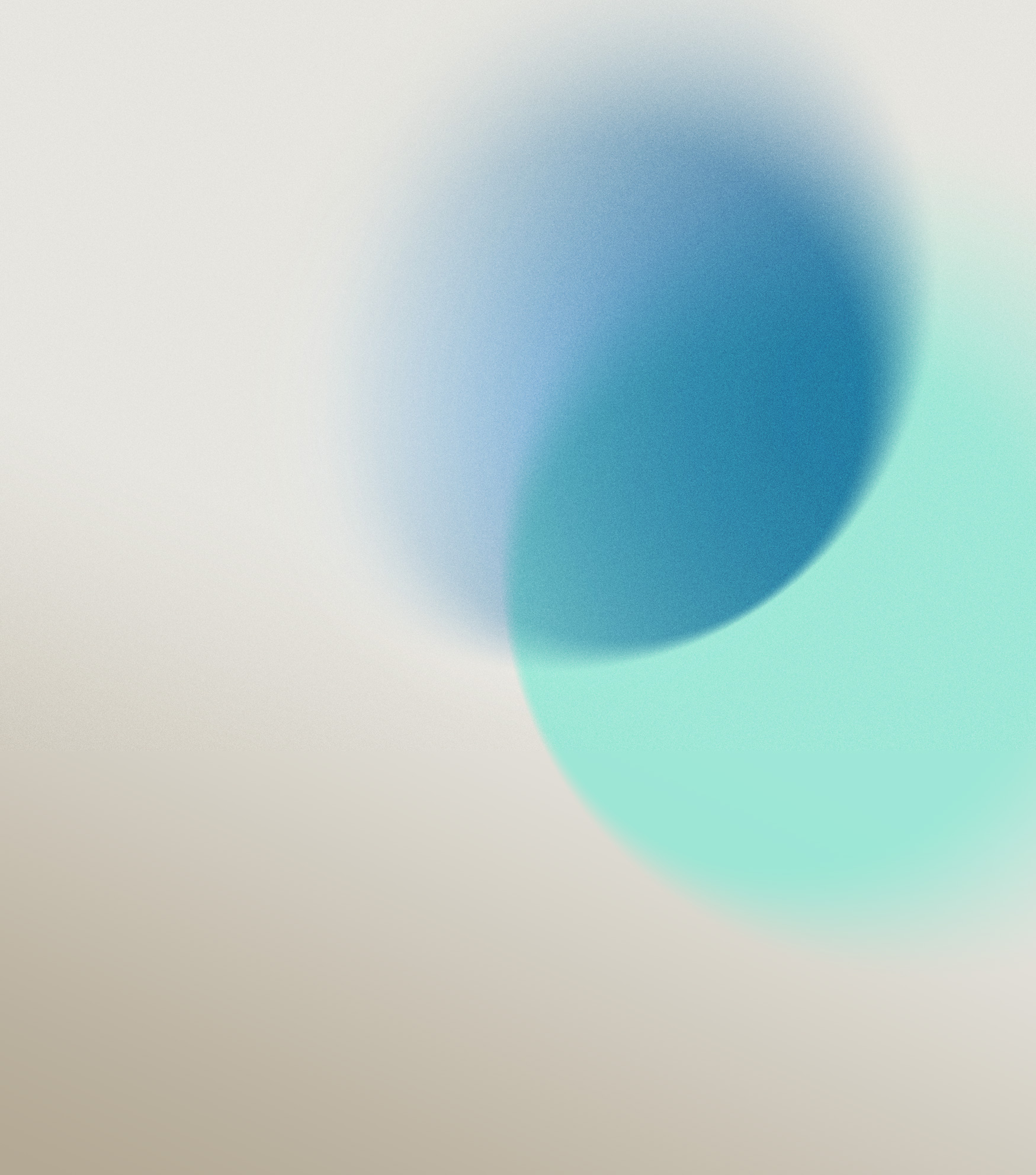 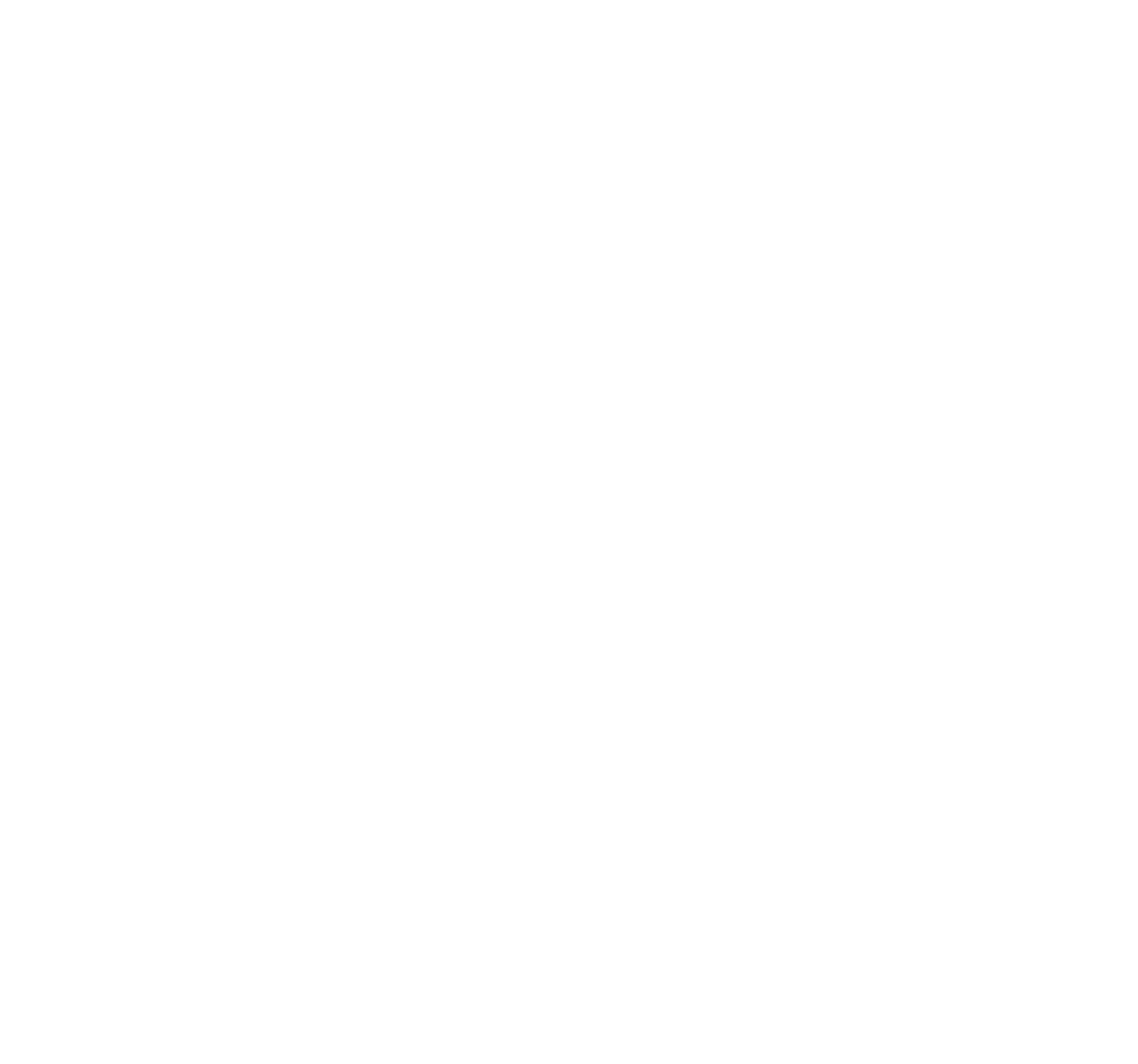 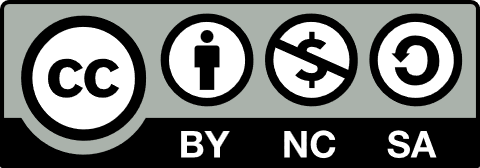 Werkzeuge für den Wandel © 2023 by Digital Zug, Amt für Informatik und Organisation, Kanton Zug, Schweiz ist lizenziert unter CC BY-NC-SA 4.0. Um eine Kopie dieser Lizenz anzuzeigen, besuchen Sie http://creativecommons.org/licenses/by-nc-sa/4.0/